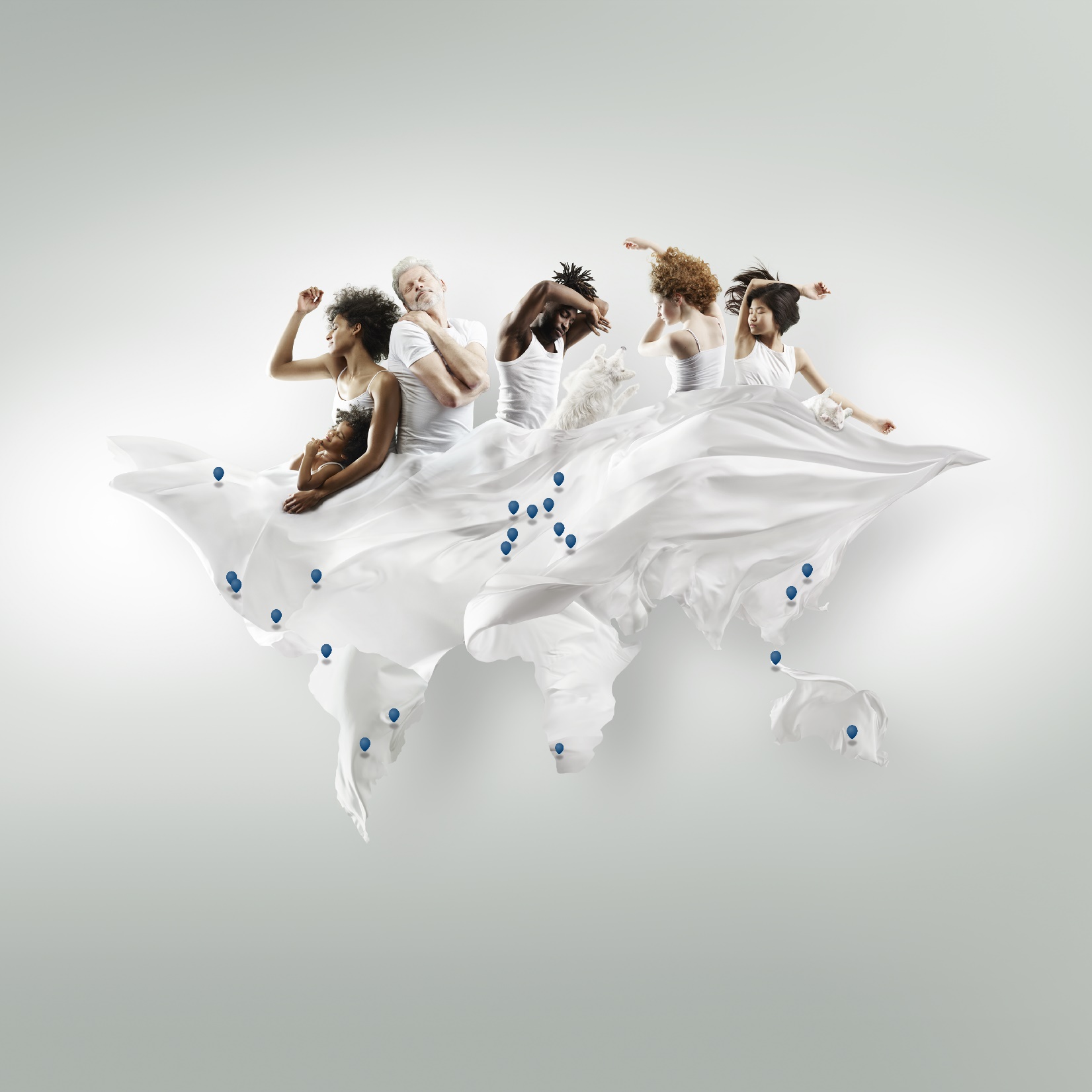 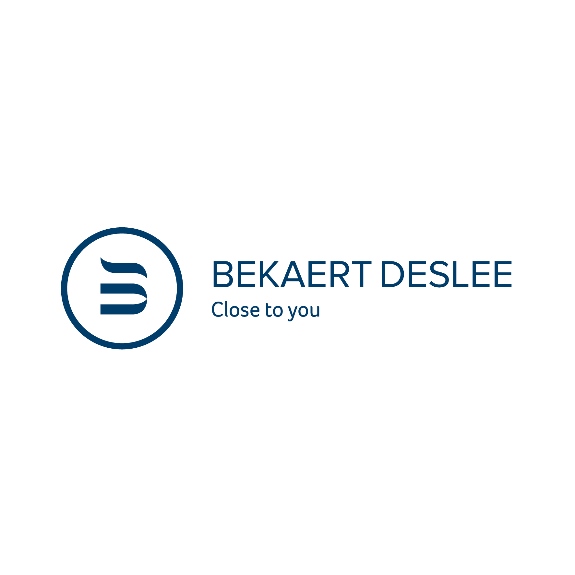 THE GLOBAL,
RELIABLE
INNOVATOR
Agenda
BekaertDeslee Overview
BD Hiring Program
Q&A
2
Agenda
BekaertDeslee Overview
BD Hiring Program
3
BekaertDeslee Overview
贝卡特德思丽公司介绍

贝卡特德思丽床垫面料工艺流程

贝卡特德思丽设计

贝卡特德思丽睡眠方案
4
BekaertDeslee
贝卡特德思丽
            founded 1892
1892年成立

mattress textiles
mattress covers      better sleep solutions  
专注生产床垫面料
床垫套
全面的睡眠解决方案隶属德国Haniel集团
2500+employees

2500+员工
320+ MIO €turnover
年收入3.2亿欧元
Textiles for 110.000mattresses per day.BekaertDeslee
touches 600 millionpeople every night.
每天生产的床垫面料可供
11万张床垫使用
为全球6亿人提供安稳睡眠
10 business units
19 locations worldwide

全球10个业务单元
19个工厂
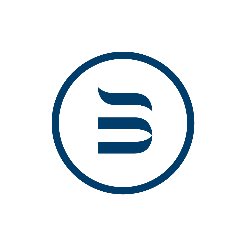 Better sleep, better life
更好的睡眠  更好的生活
Our passion is to develop tactile, stylish and smart sleep surfaces that will inspire, 
comfort and protect you during the night.

贝卡特德思丽隶属于德国哈尼尔集团，拥有百年专业纺织制造技术和经验。我们致力于为客户提供最优质、不同种类的针织和梭织床垫面料。贝卡特德思丽足迹遍布全球，并在中国区拥有两个生产基地（无锡和东莞）。运用先进创新的科学技术，我们为客户提供最专业的睡眠解决方案，并将科技与舒适融入床垫面料中，为亿万消费者带来优质睡眠。秉承绝伦的设计风格，贝卡特德思丽为不同消费群体提供风格多样，独树一帜的床垫面料。
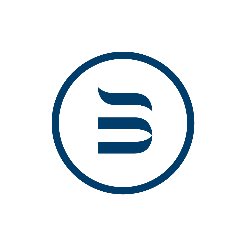 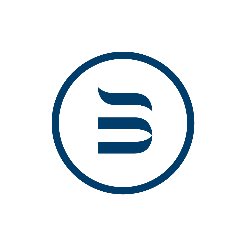 合作品牌
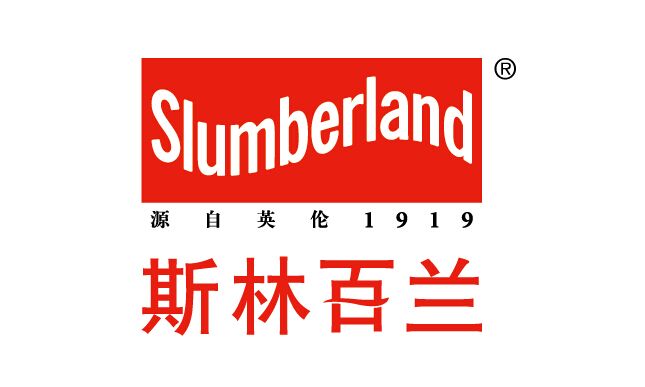 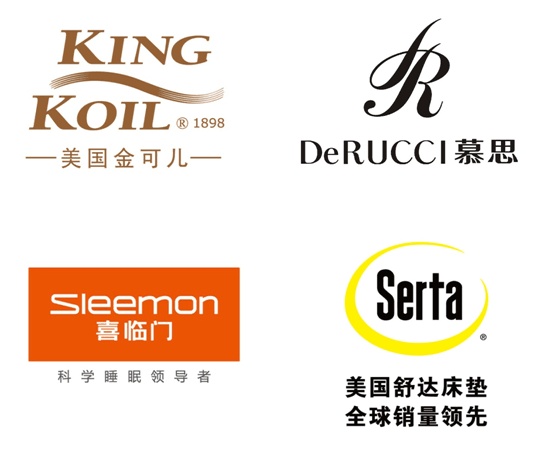 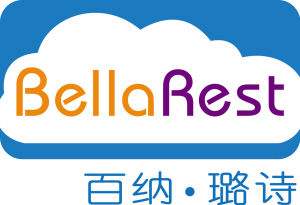 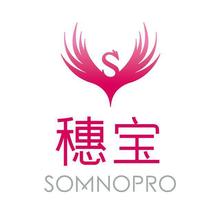 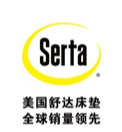 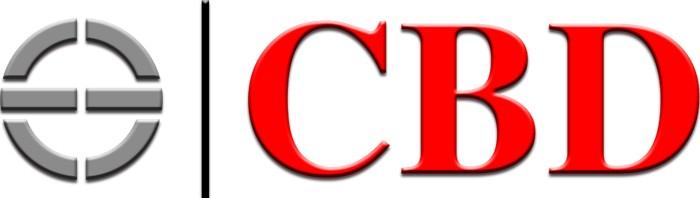 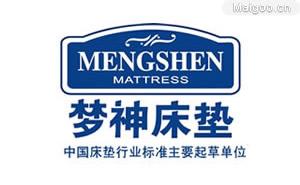 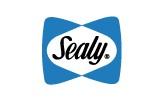 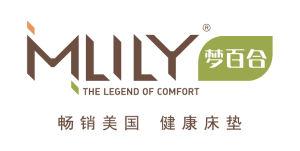 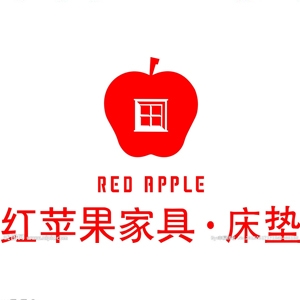 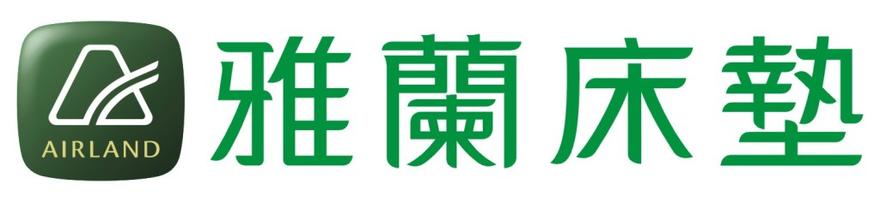 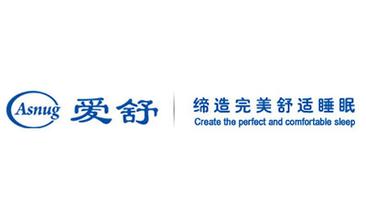 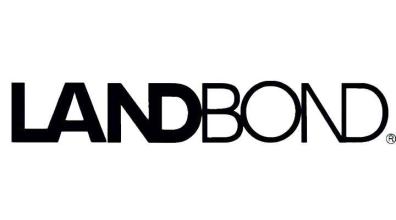 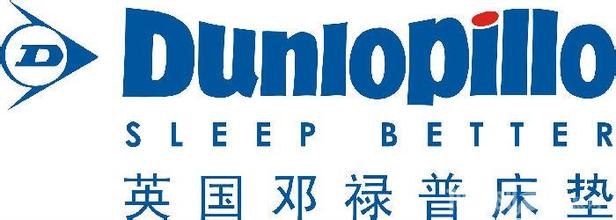 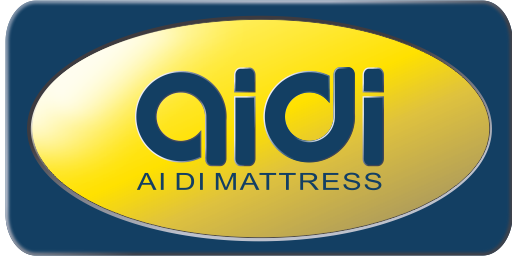 8
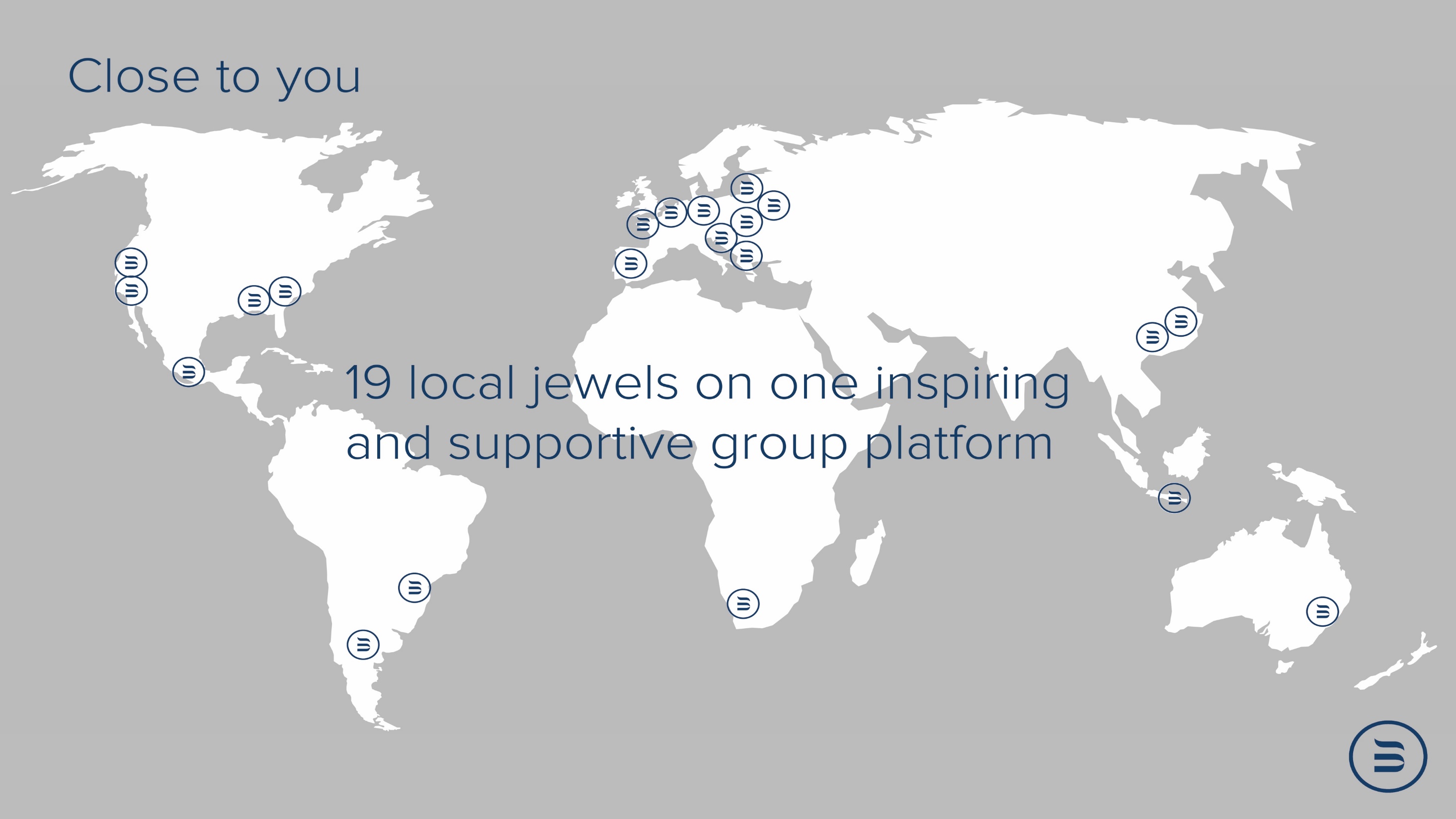 [Speaker Notes: 19 local jewels on 1 inspiring and supportive motherboard]
BEKAERTDESLEE CHINA - Facts & figures
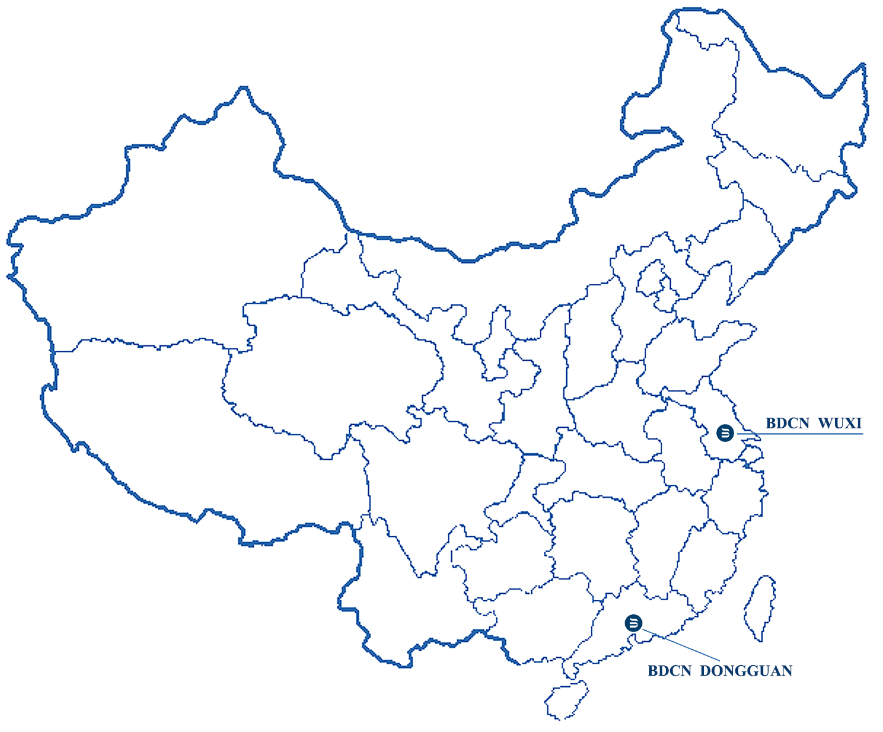 Wuxi plant established in 2003 with expansions in 2008 & 2012.
Dongguan plant established in 2011.
Jacquard woven & knitted fabrics.
Wuxi plant: 15,000 m². Dongguan plant: 4,400 m².
Employees: 190  
Turnover USD 30 mio (2016) – 200 active customers.  
Focus on the domestic market
Focus on the big brands, international and local
10
无锡工厂
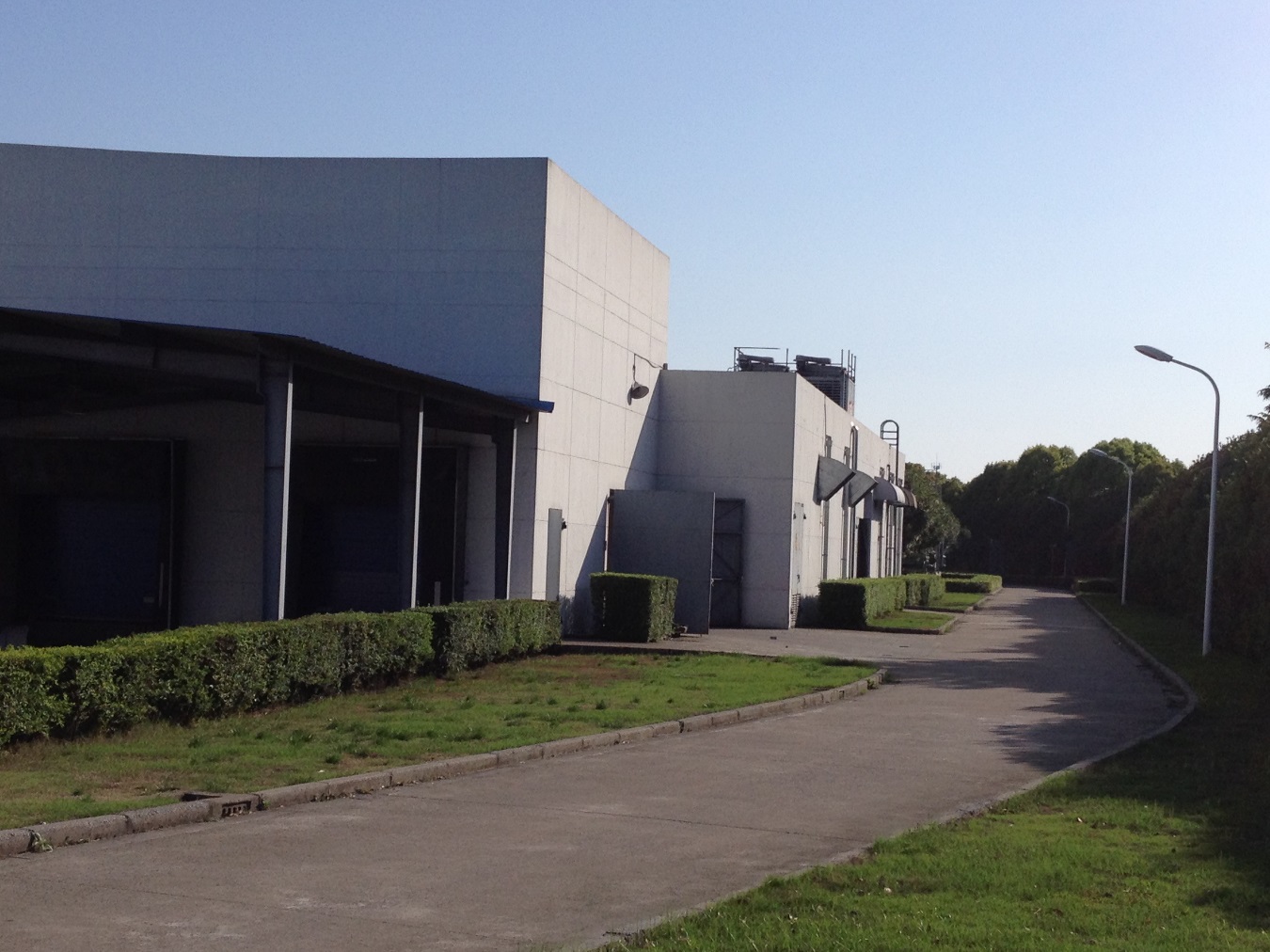 11
东莞工厂
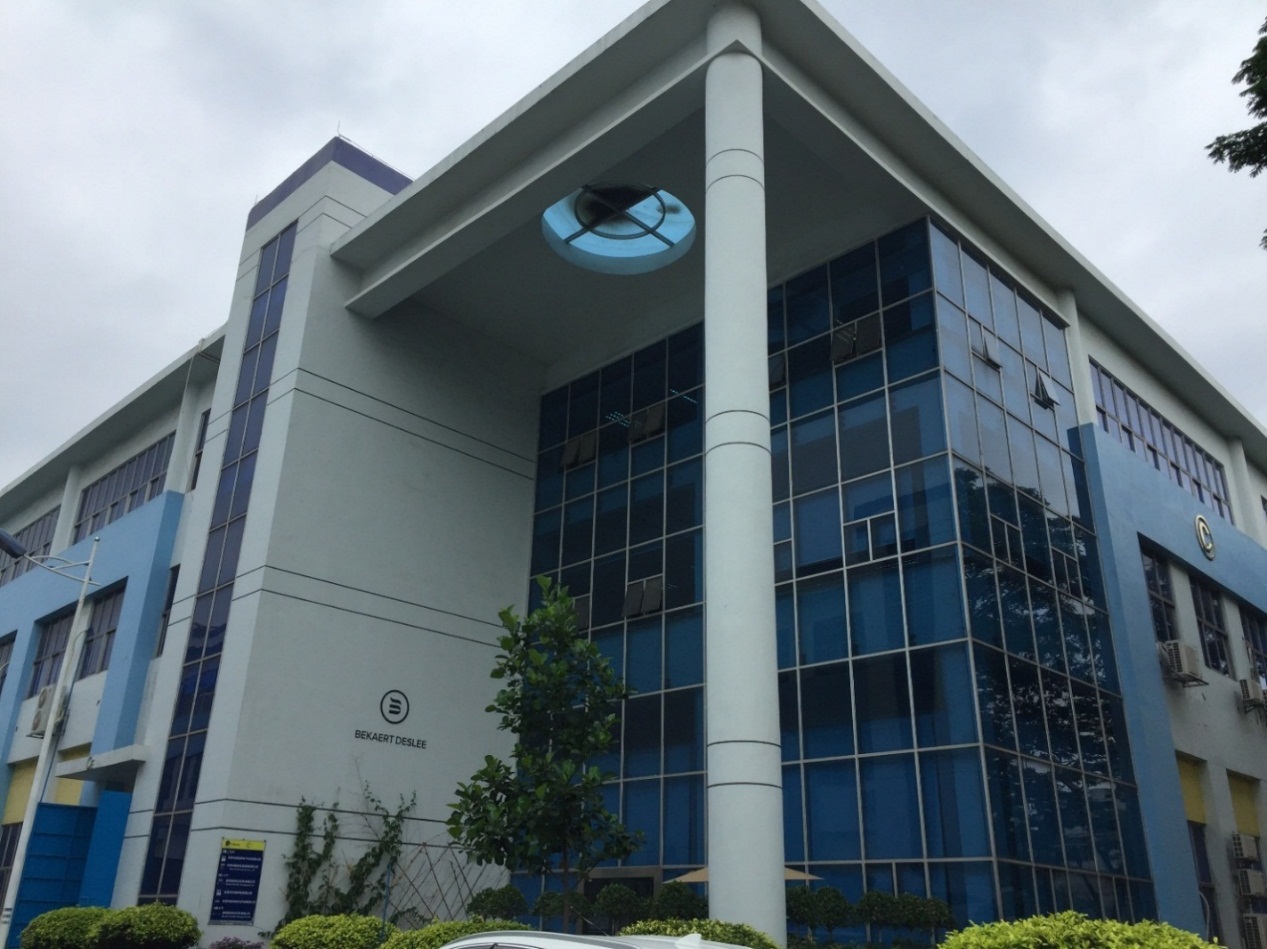 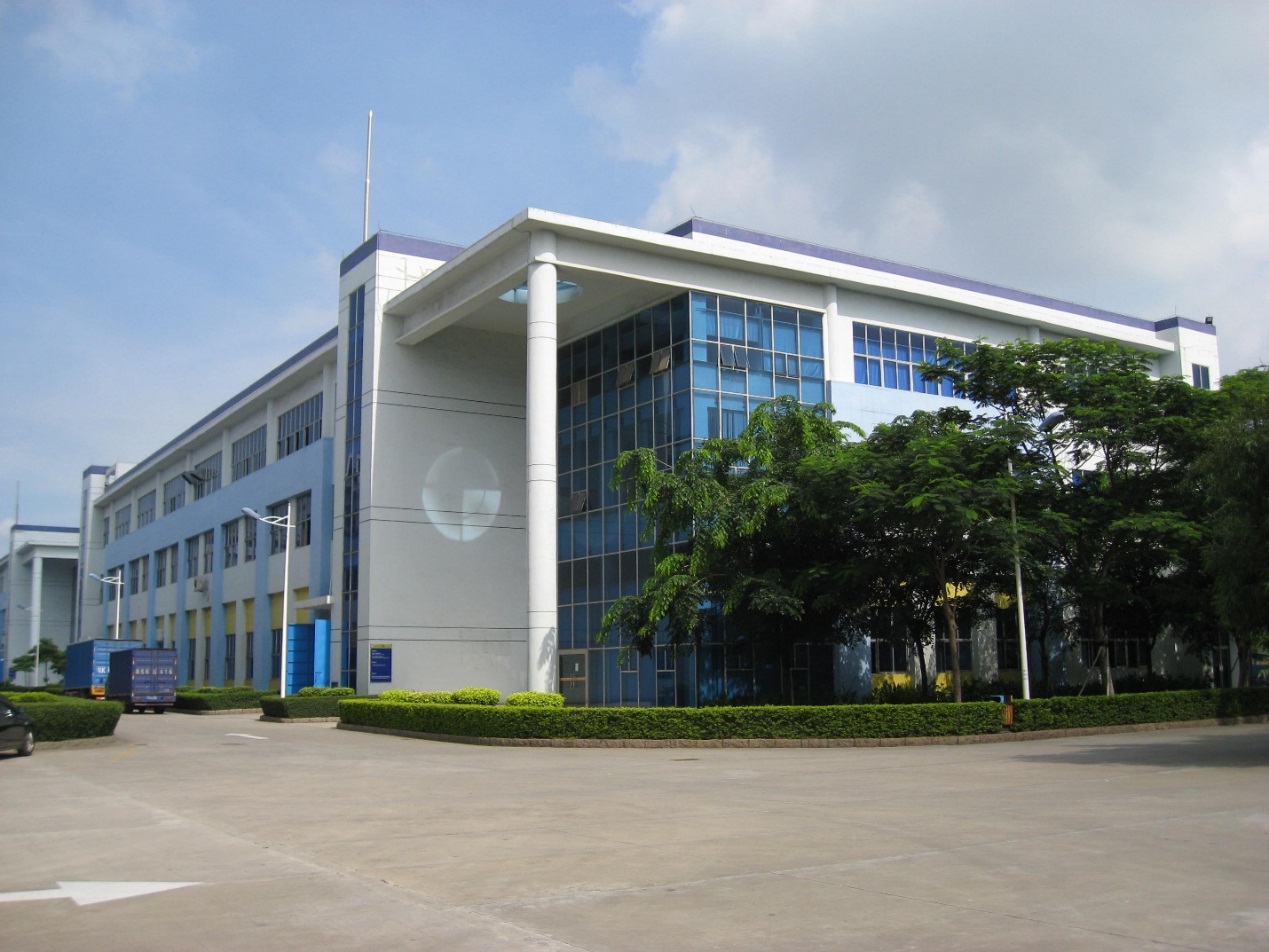 12
贝卡特德思丽生产流程
13
贝卡特德思丽生产流程
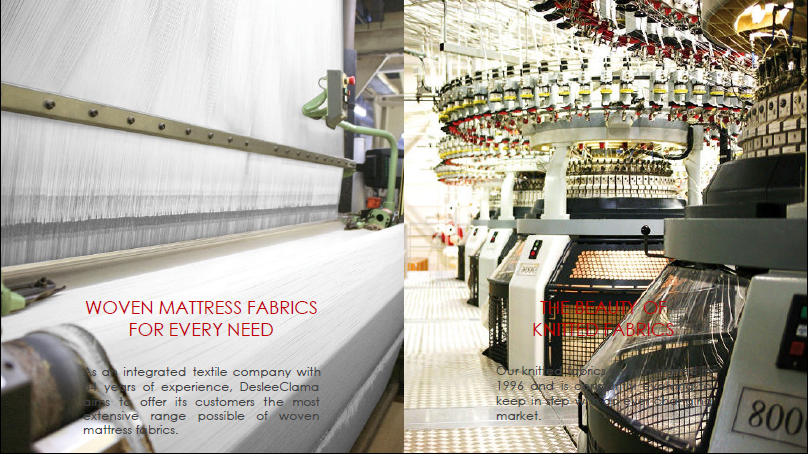 14
贝卡特德思丽生产流程
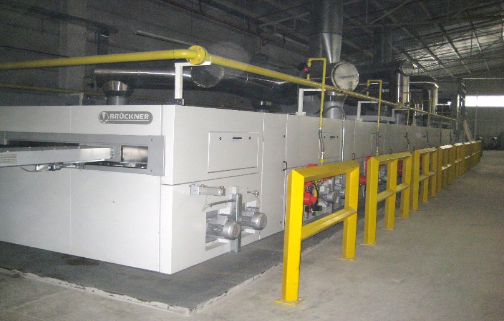 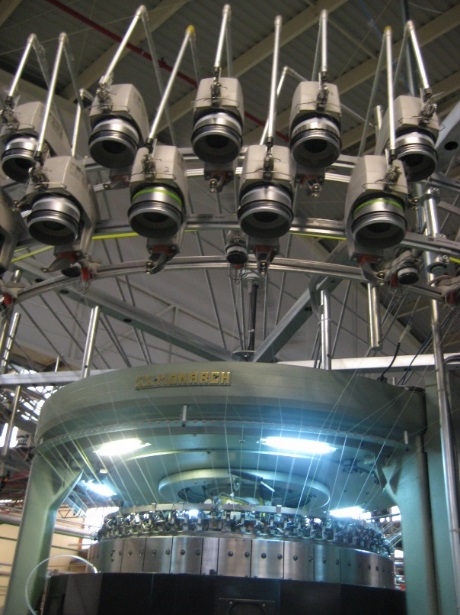 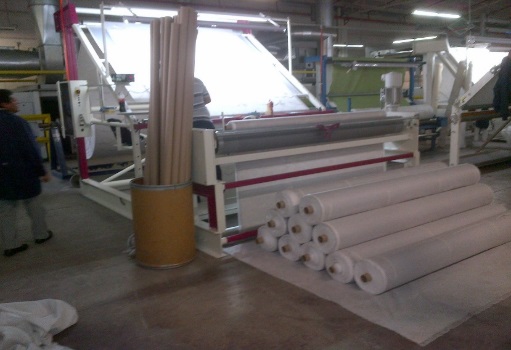 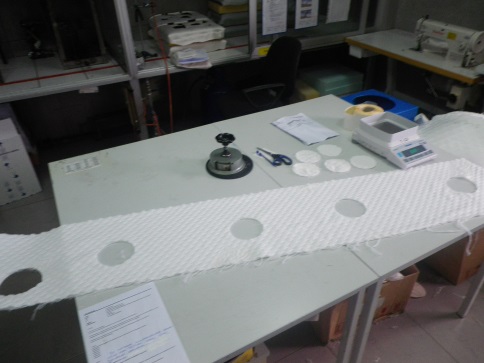 15
梭织
16
针织
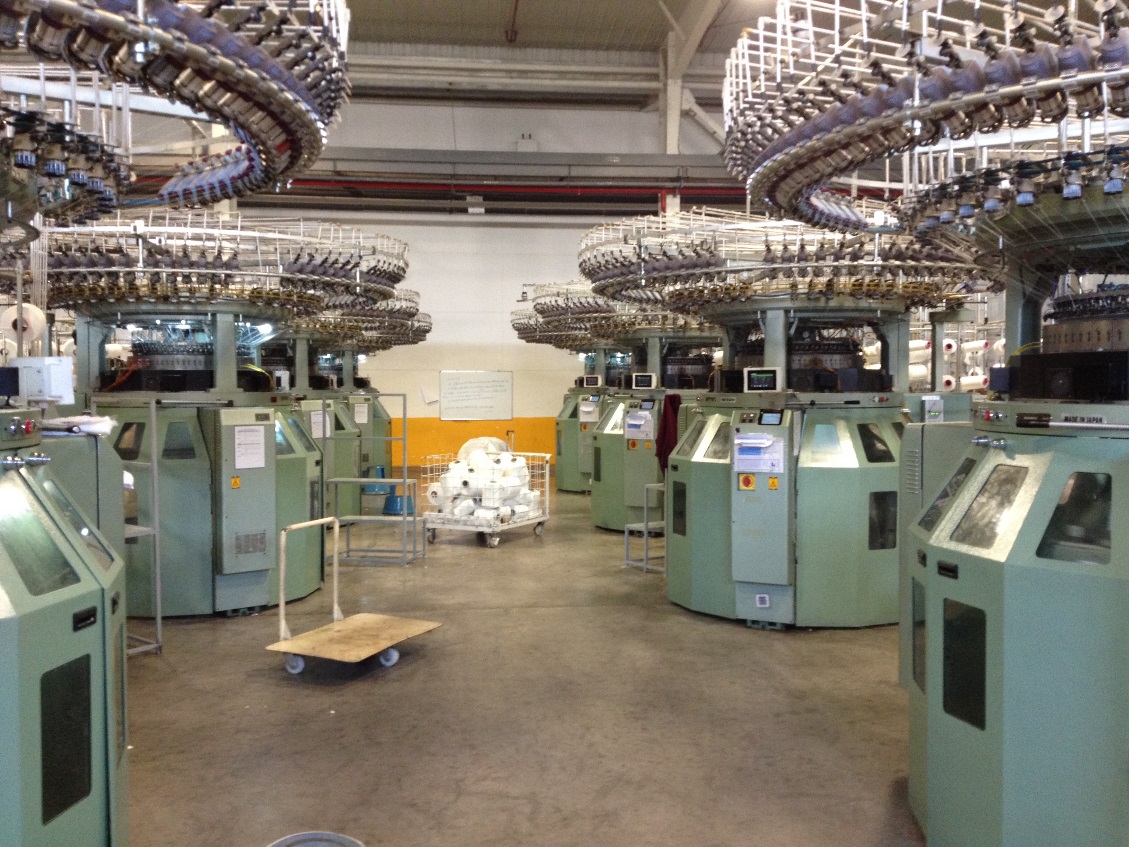 17
半成品全检
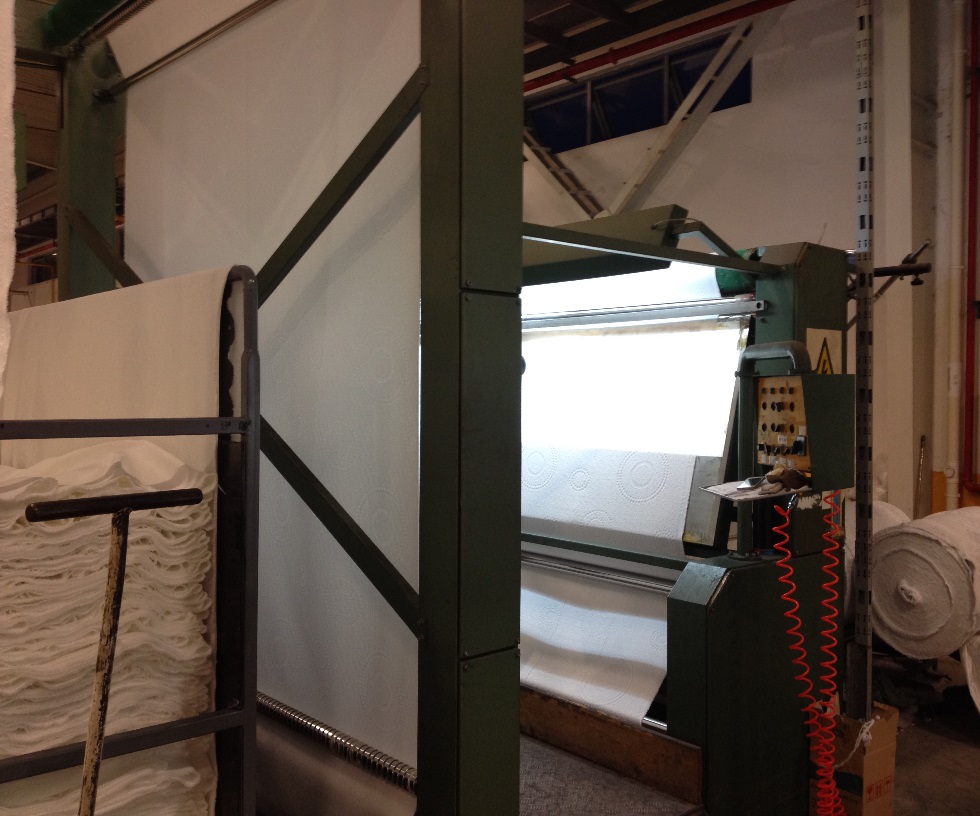 18
定型
19
最后全检
20
实验室
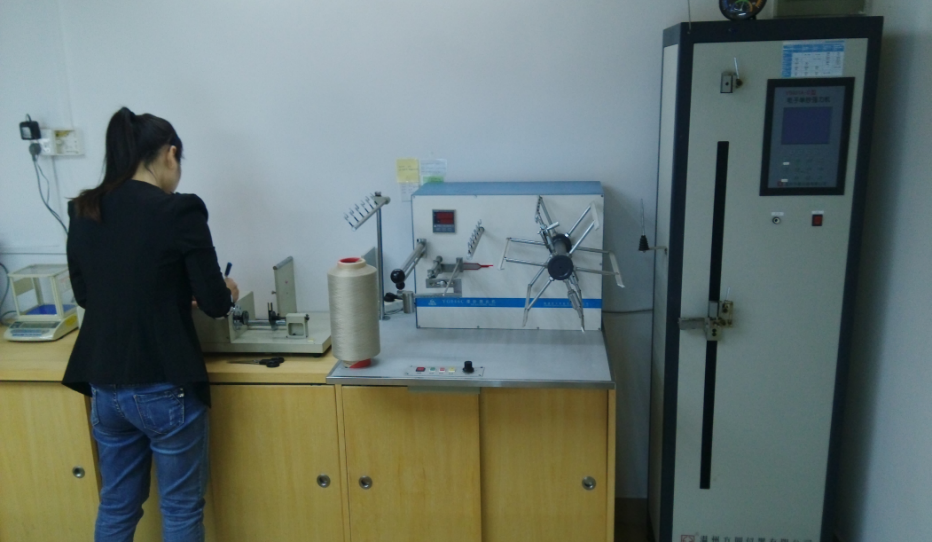 21
实验室
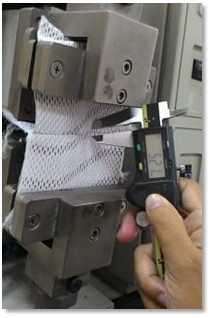 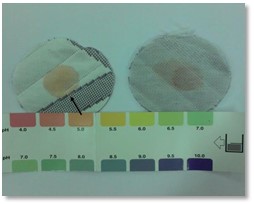 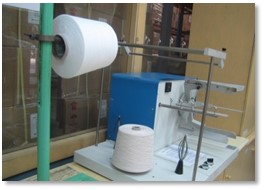 22
产品展示厅
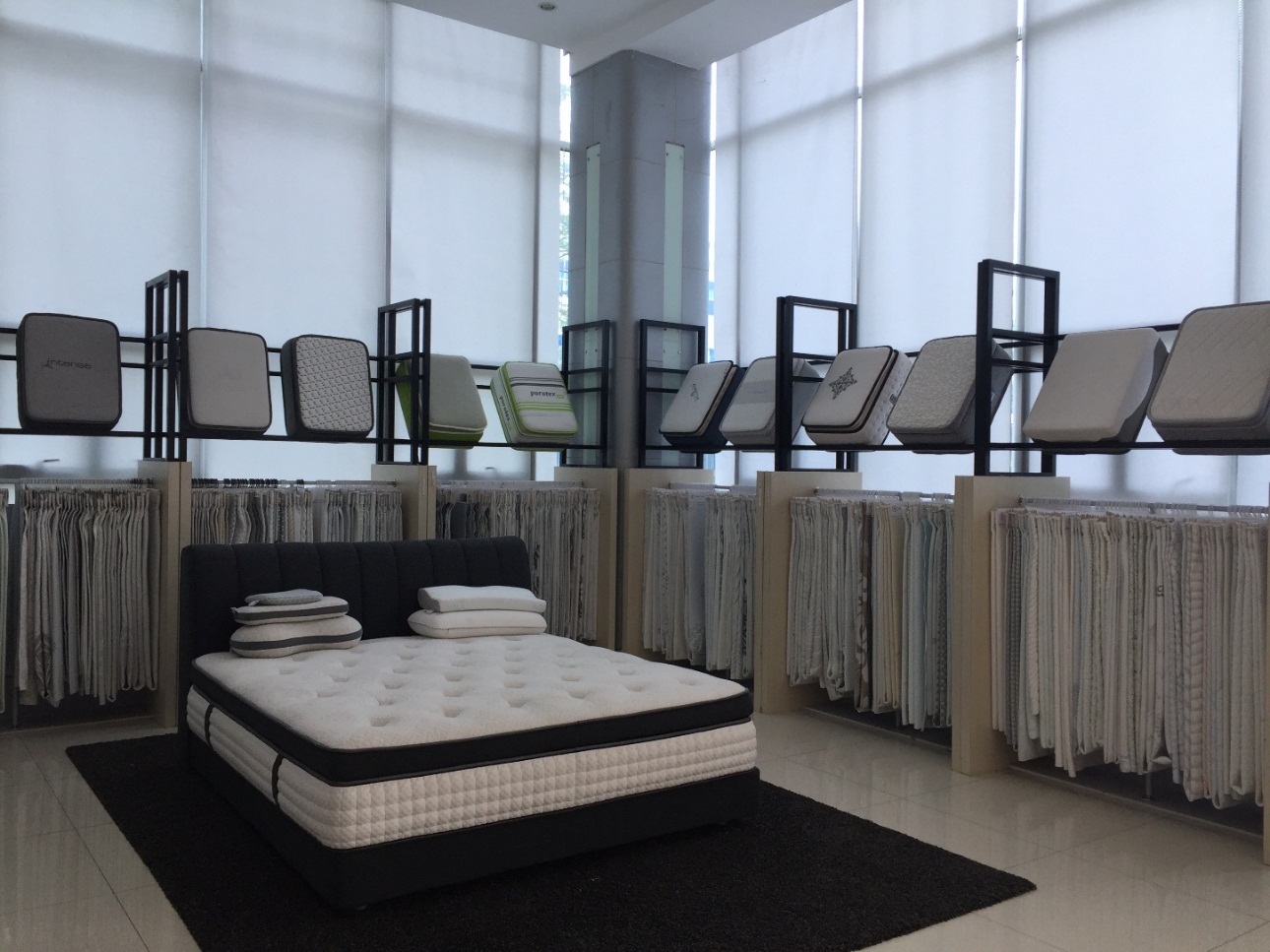 23
产品展示厅
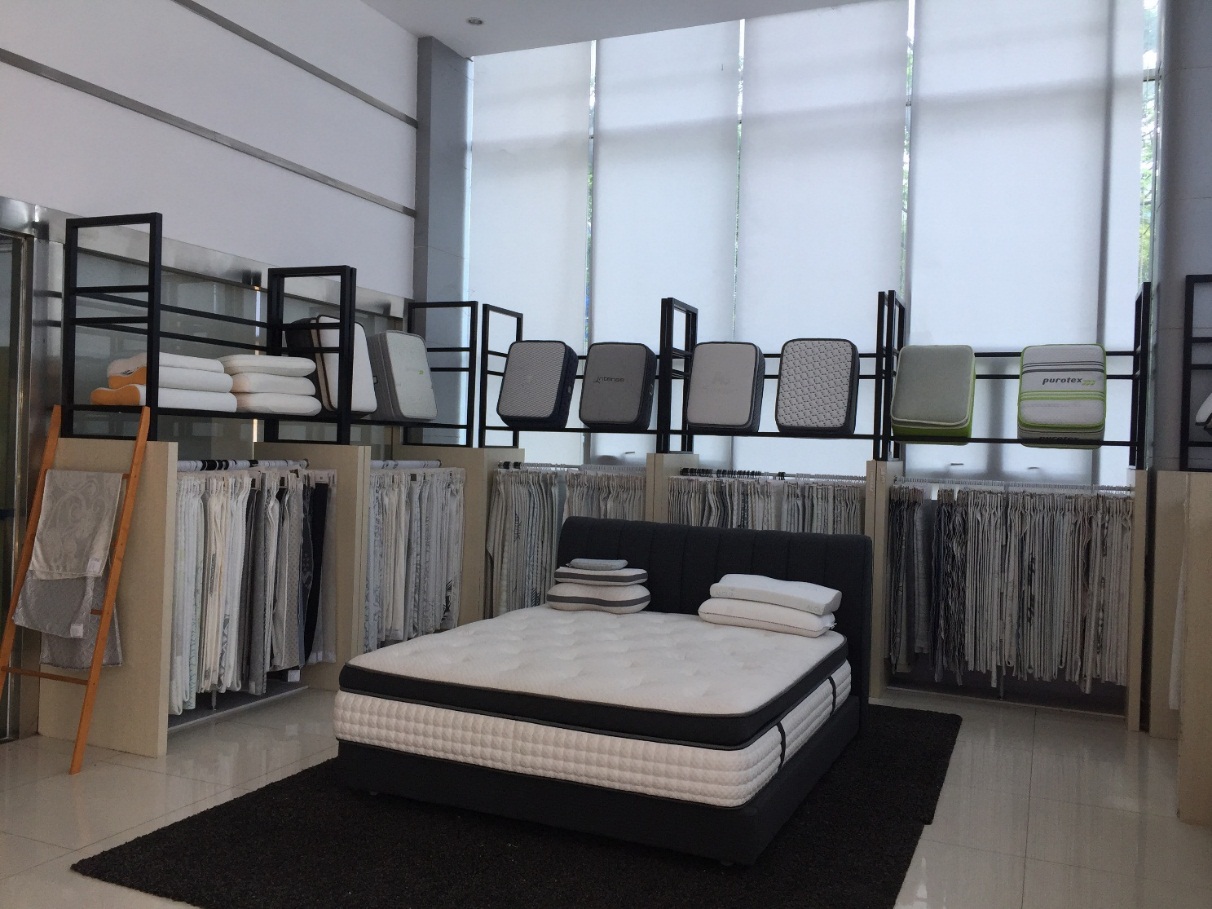 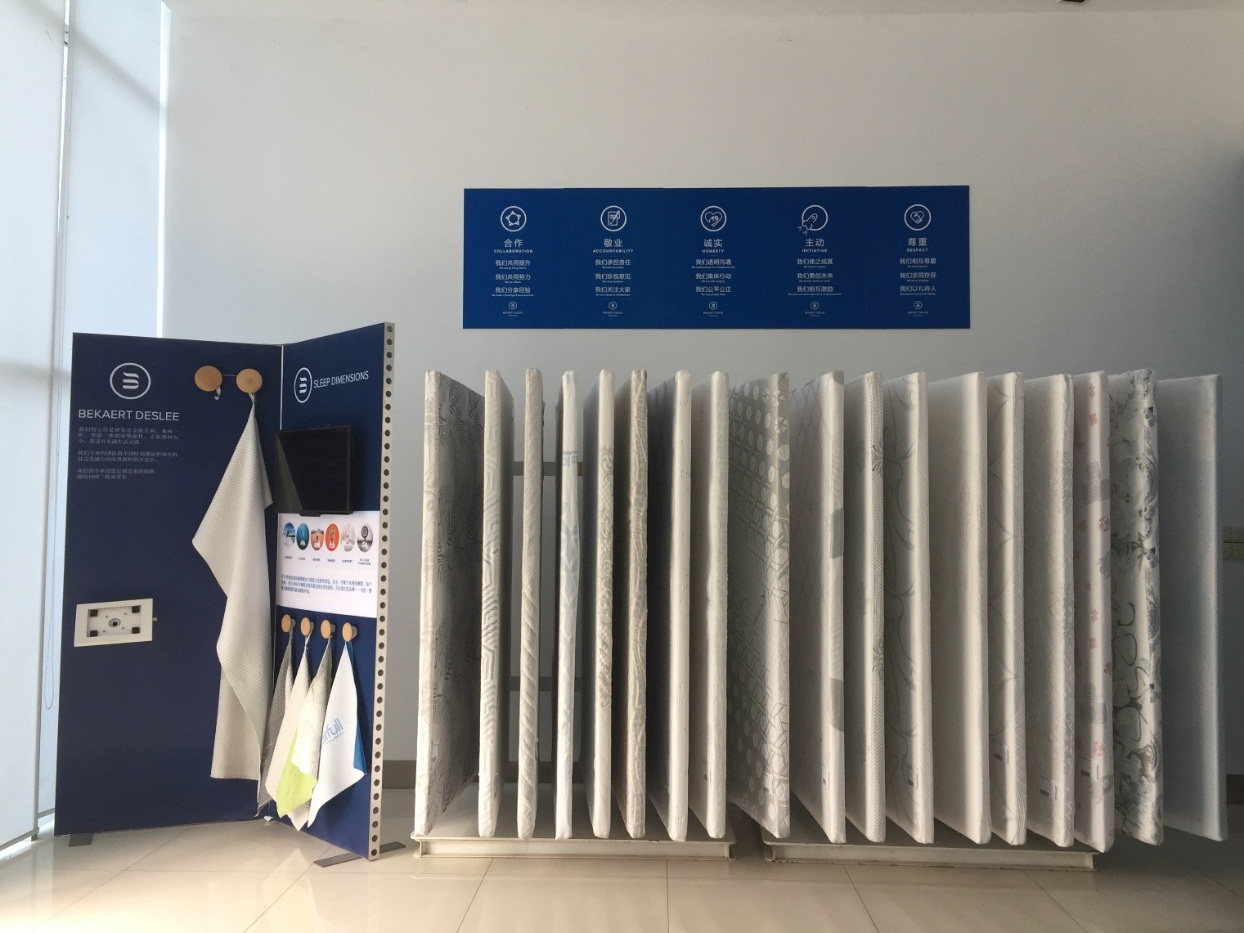 24
Expertise in woven & knitted fabrics
专注生产针织和梭织面料
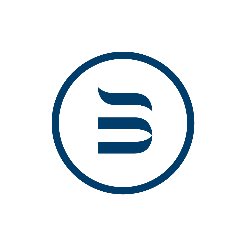 Design that matters
设计的重要 

Four key styles of the BekaertDeslee Collection mixed with emerging trends cover the world of different tastes. 
从世界各地搜罗最新潮流趋势并将之融合，贝卡特德思丽旗下主要有四种设计风格 。

Within each of these styles, the BekaertDeslee design team has developed several themes or stories that translate perfectly the hot trends of today and tomorrow and meet every customer or consumer in his own style.
在每种风格下，我们的设计团队更细分了不同的侧重点，保证能满足不同客户的需求。
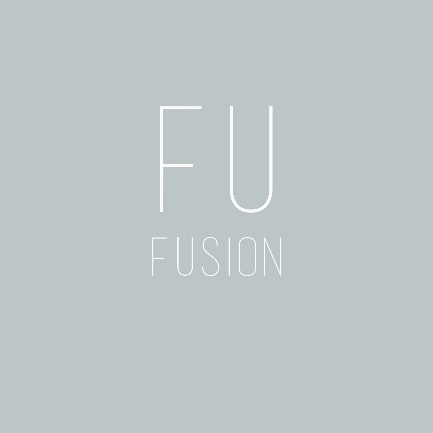 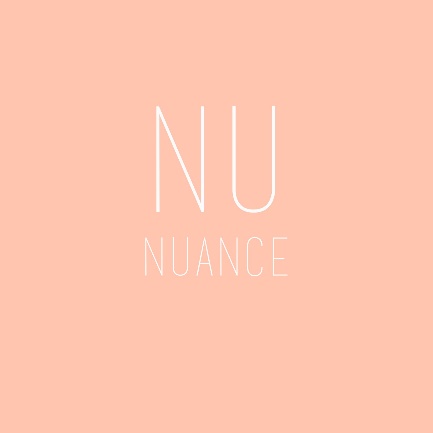 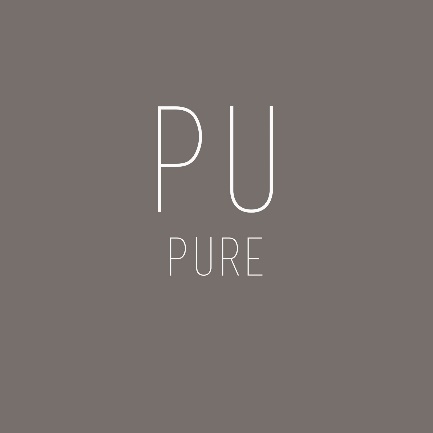 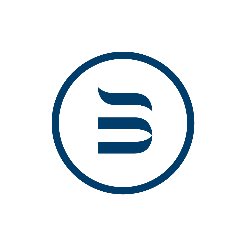 Styles
Pure
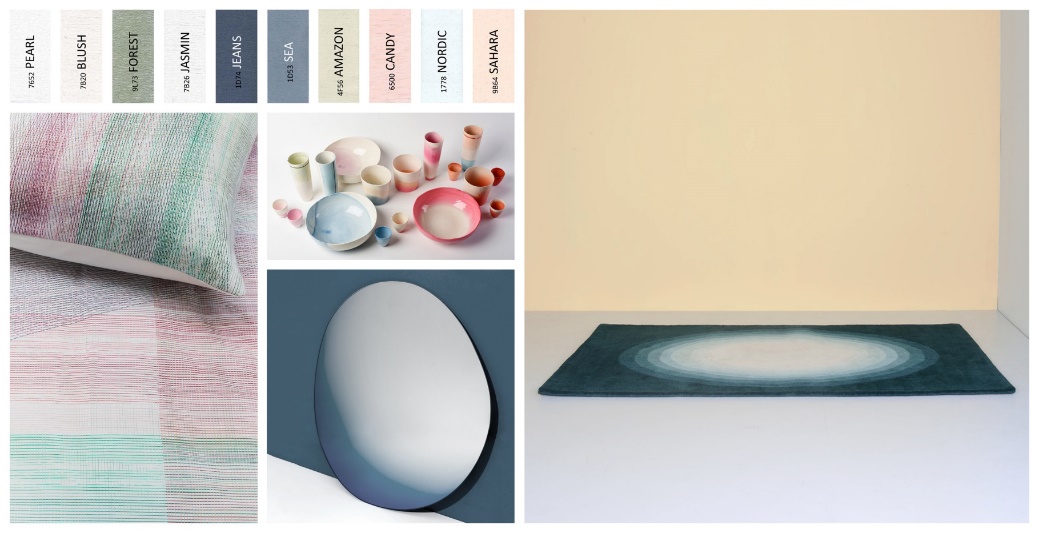 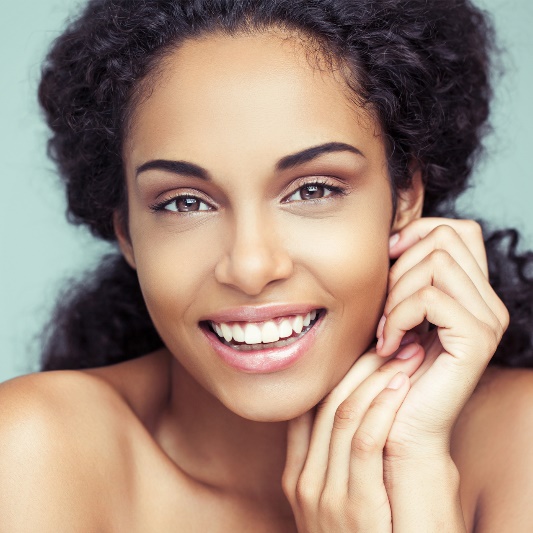 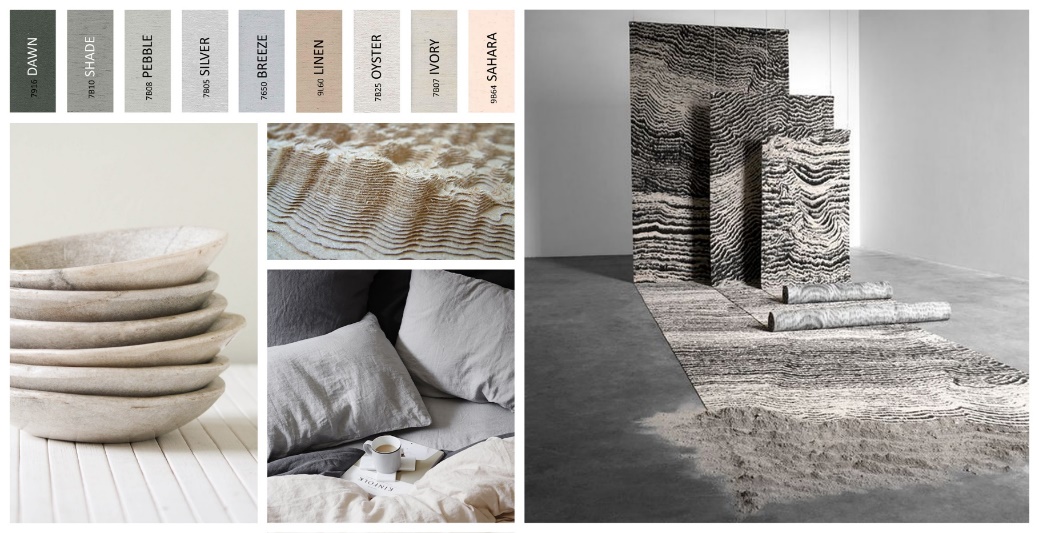 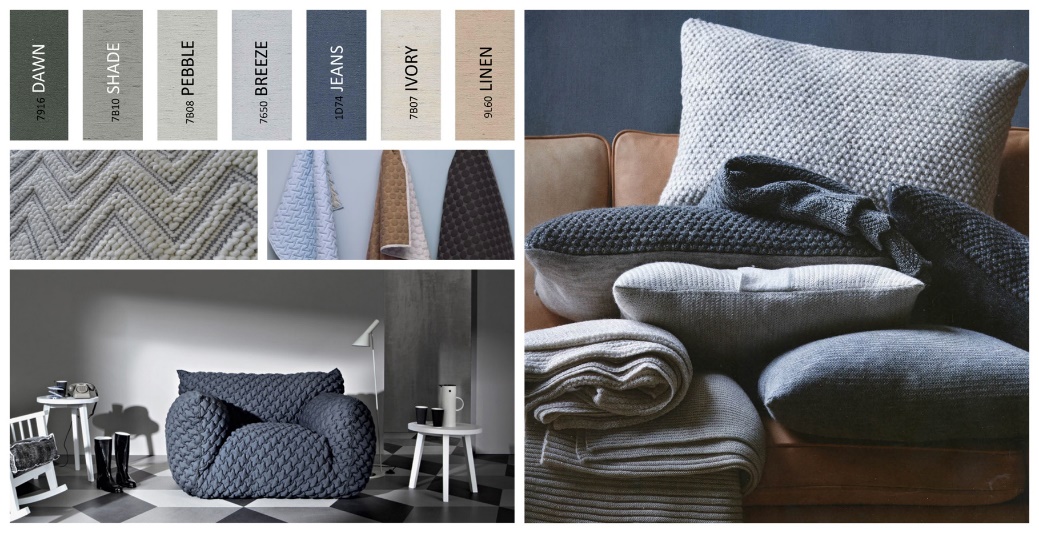 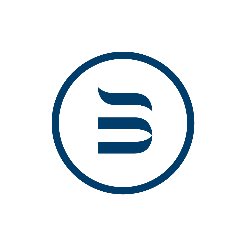 Styles
Fusion
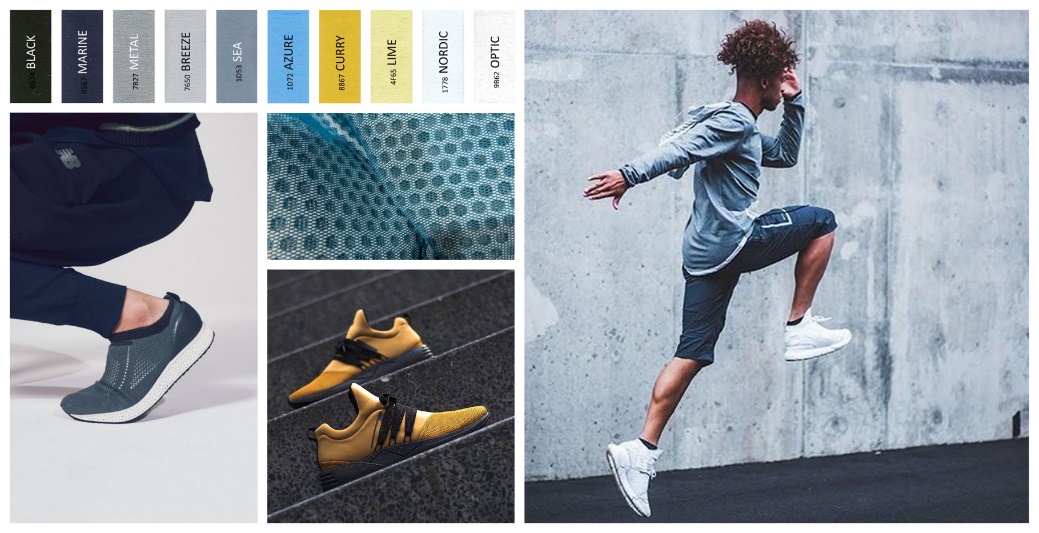 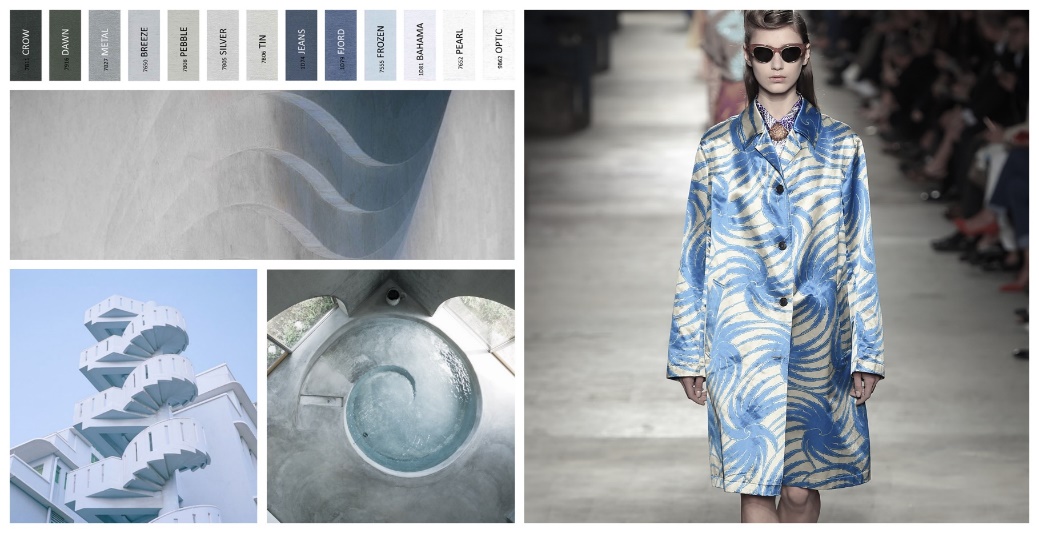 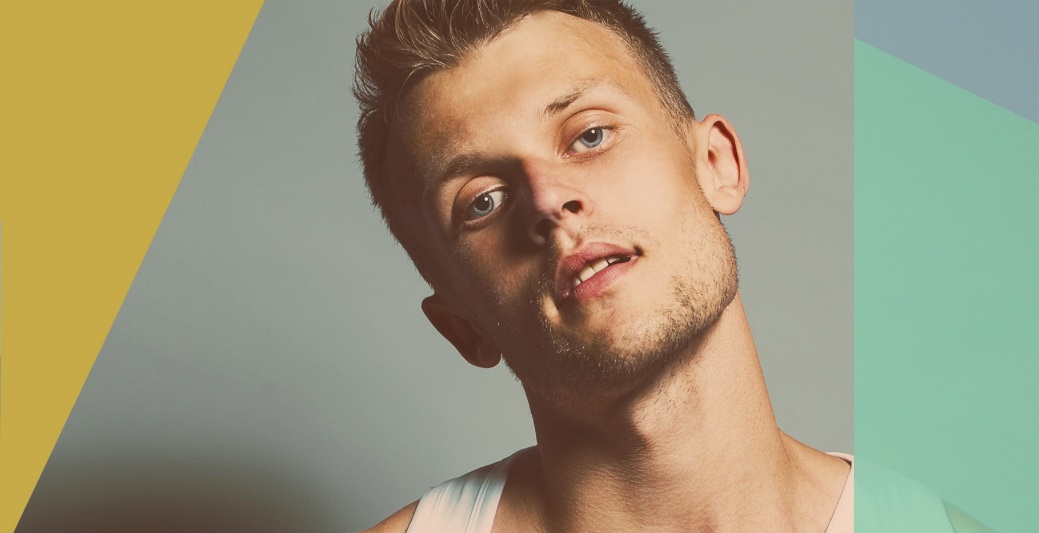 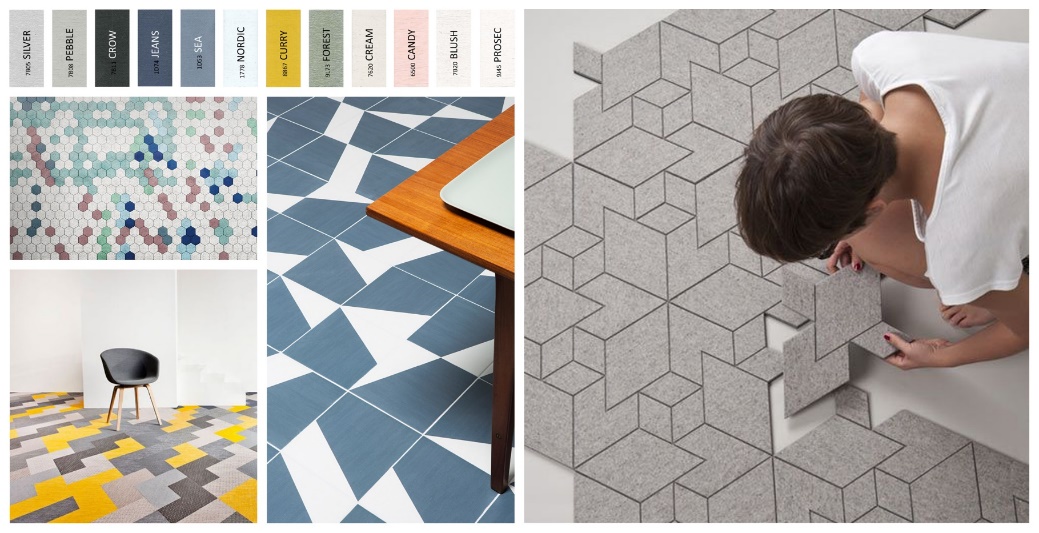 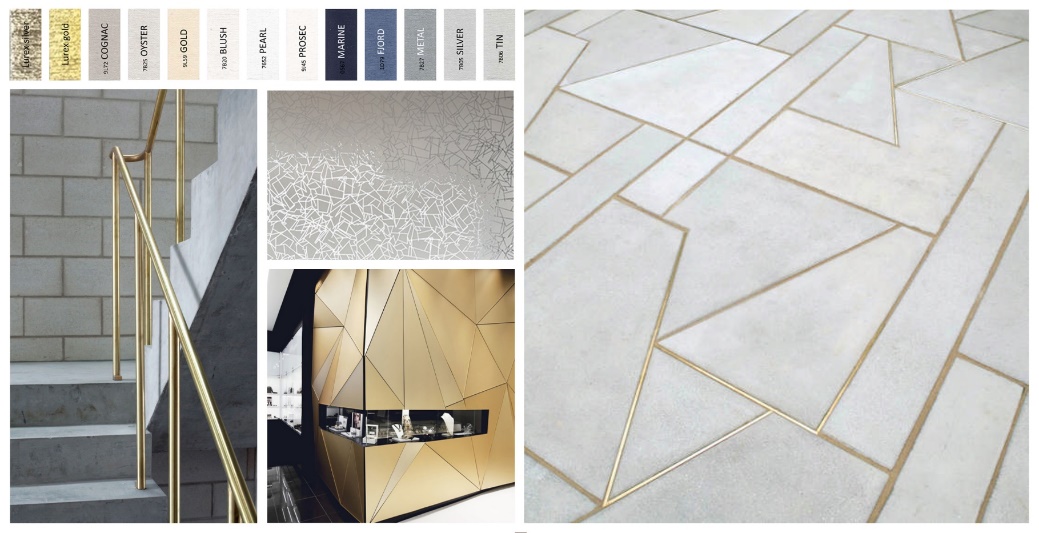 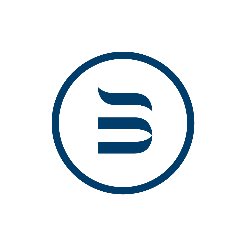 Styles
Nuance
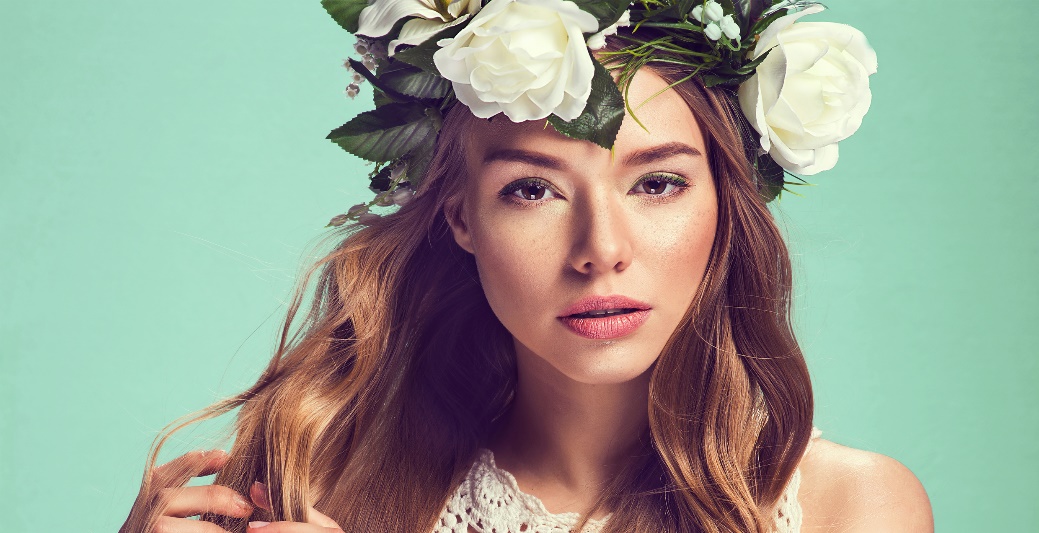 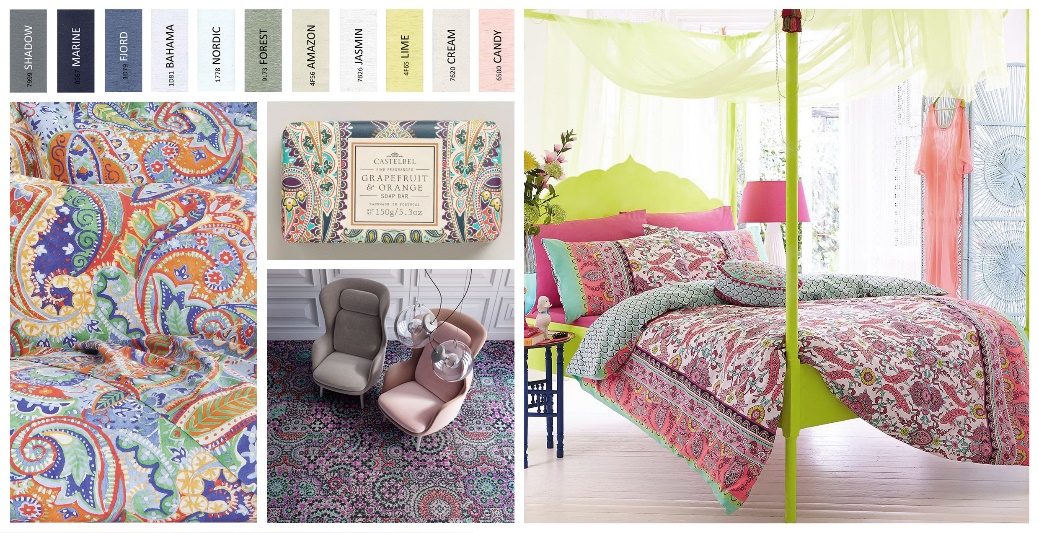 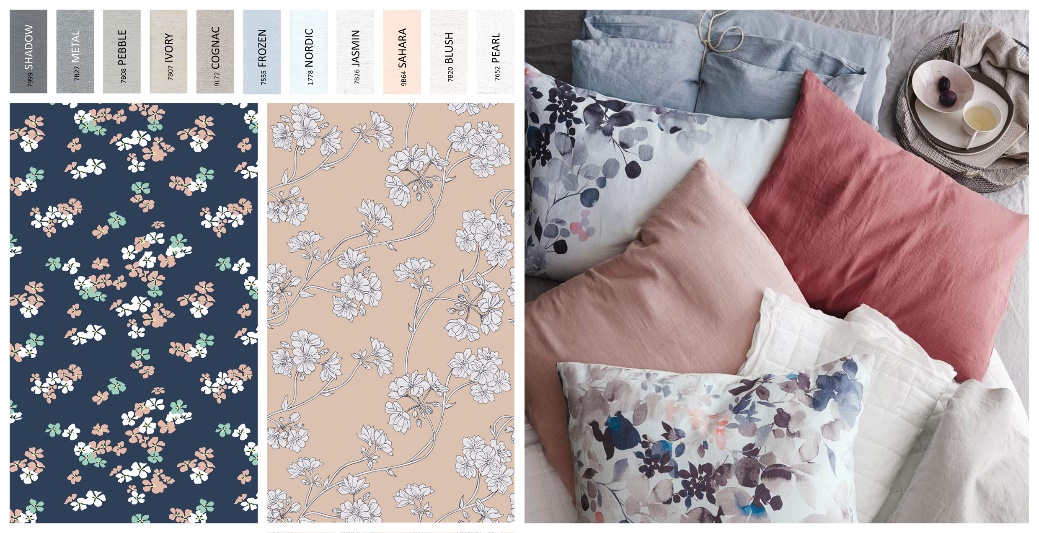 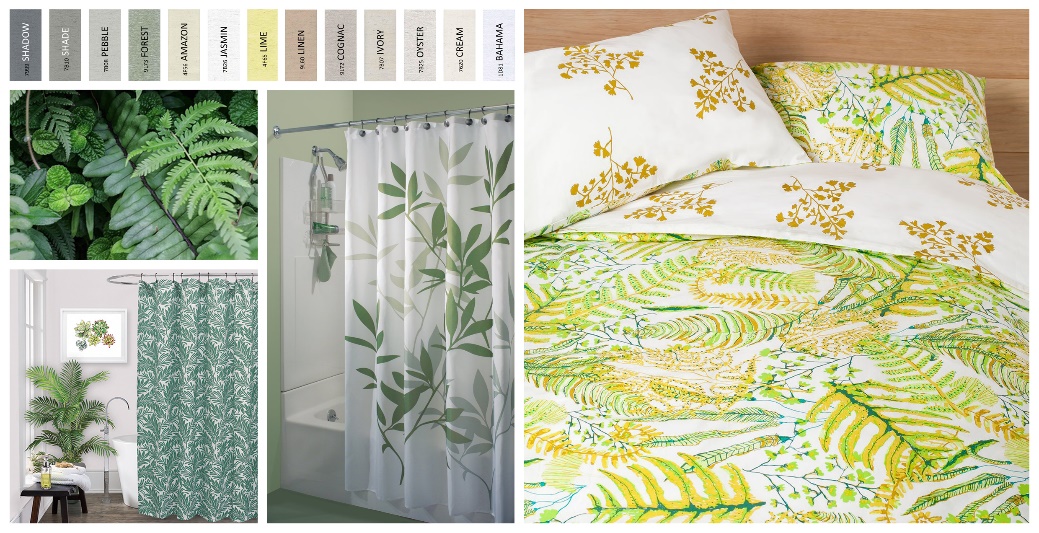 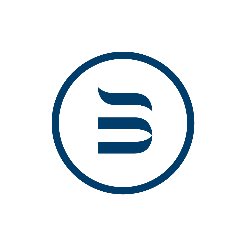 Styles
Classic
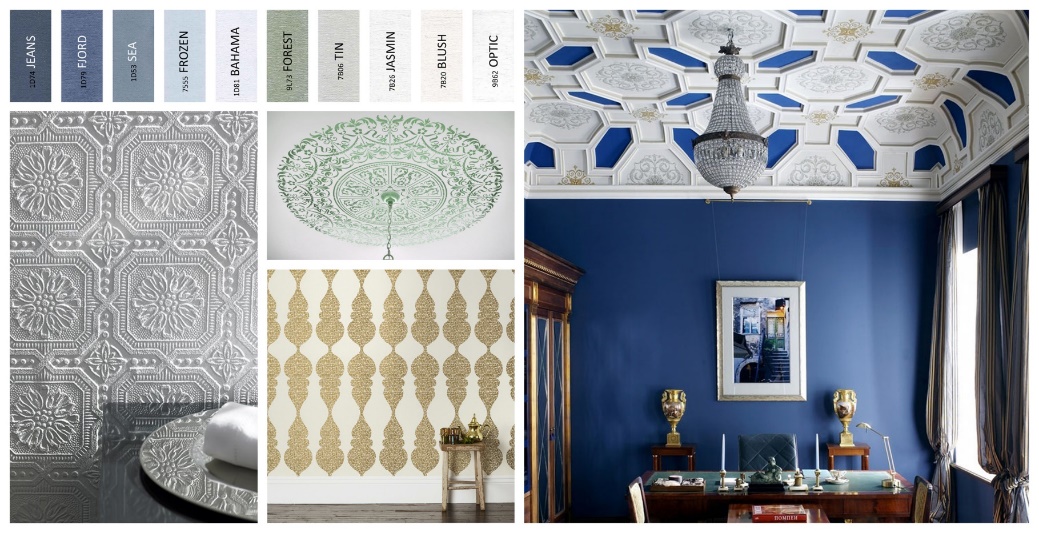 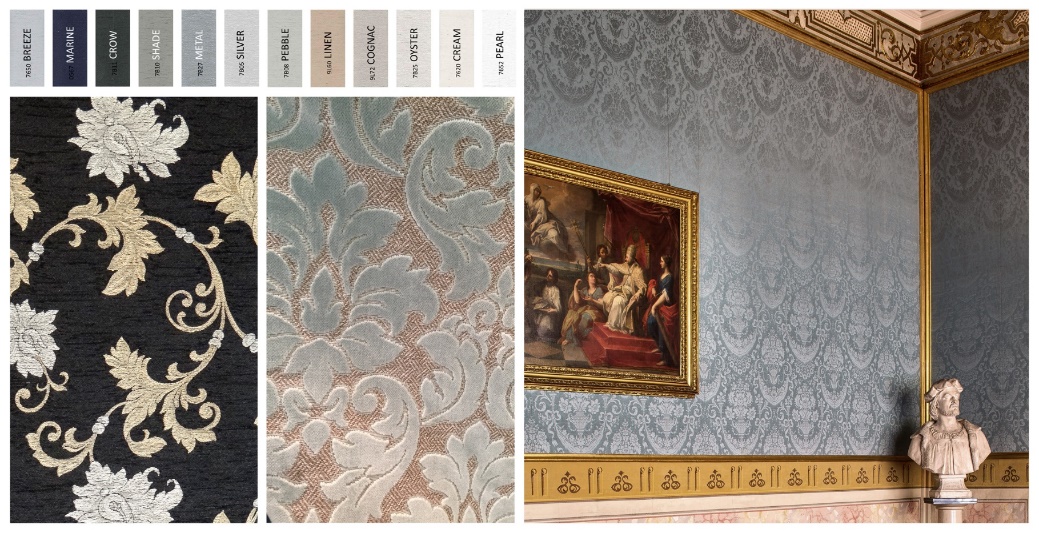 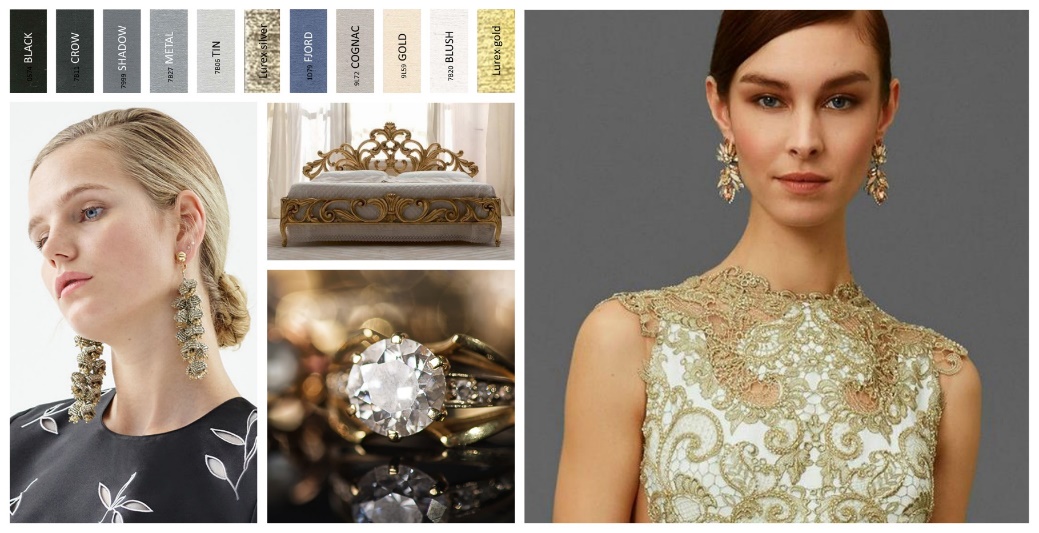 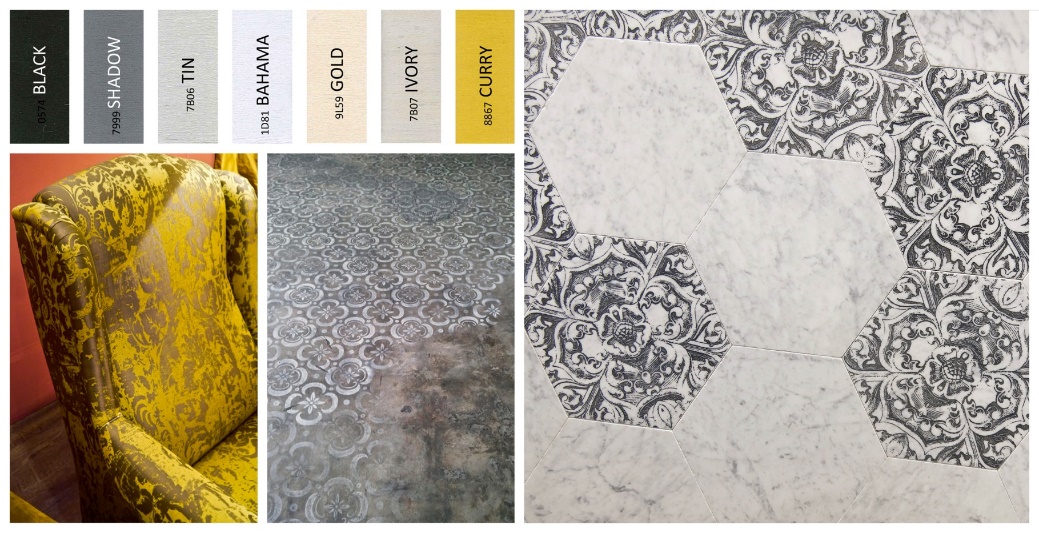 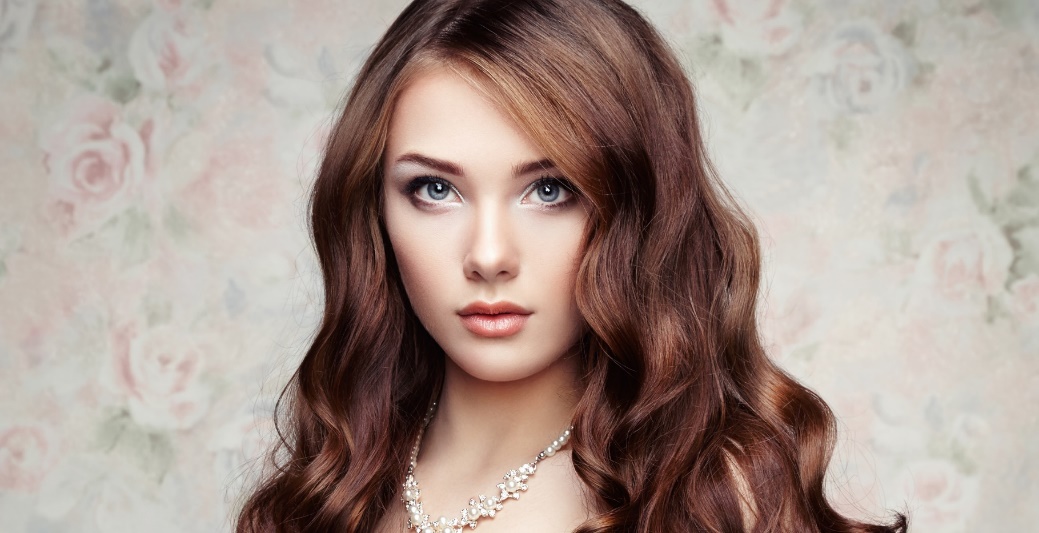 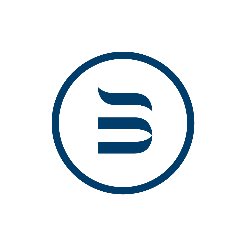 Styles
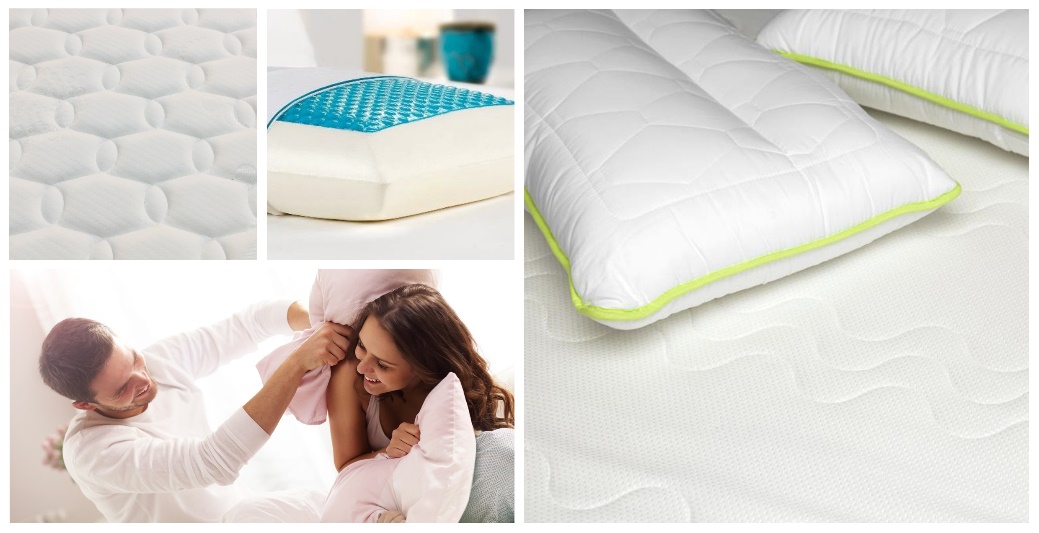 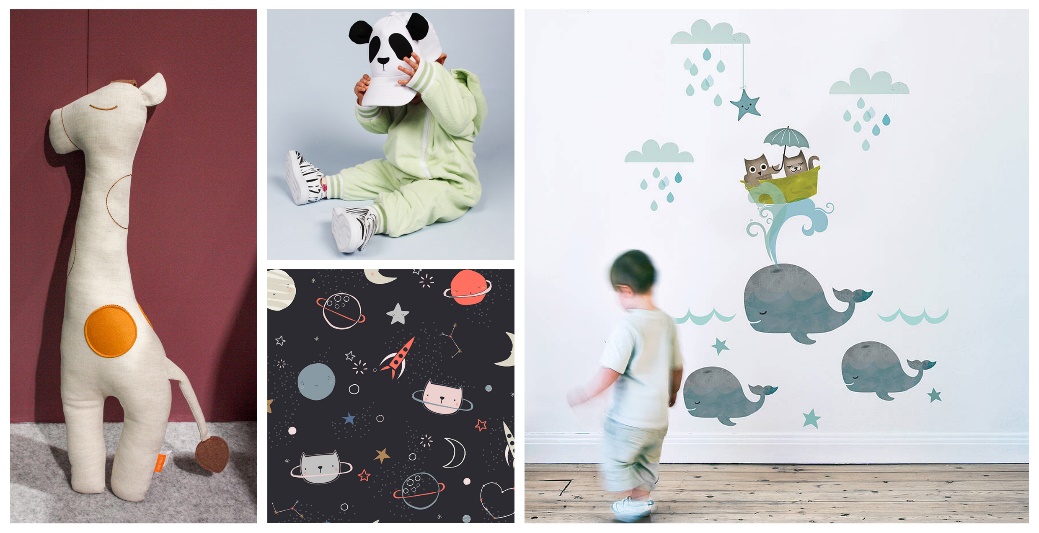 Plus
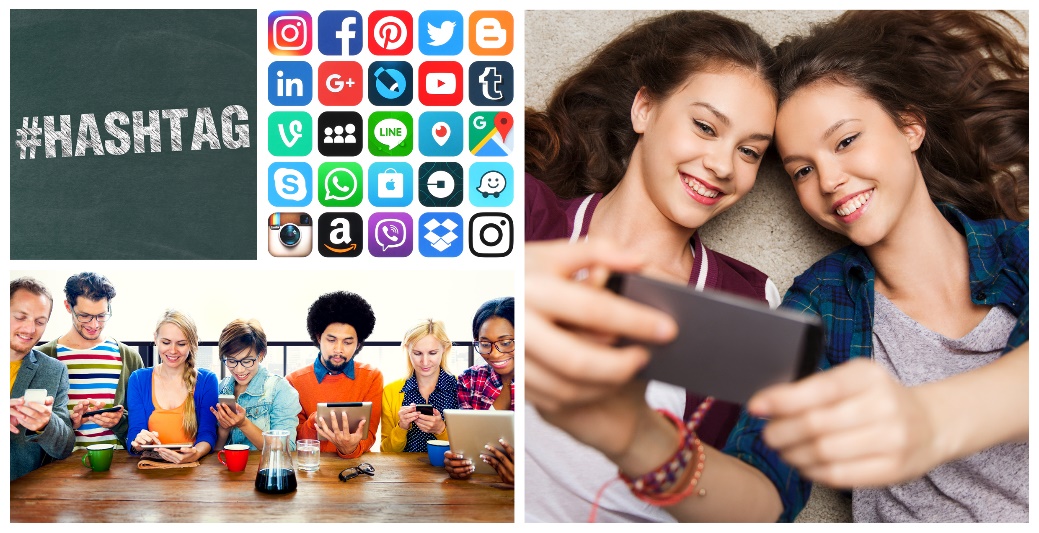 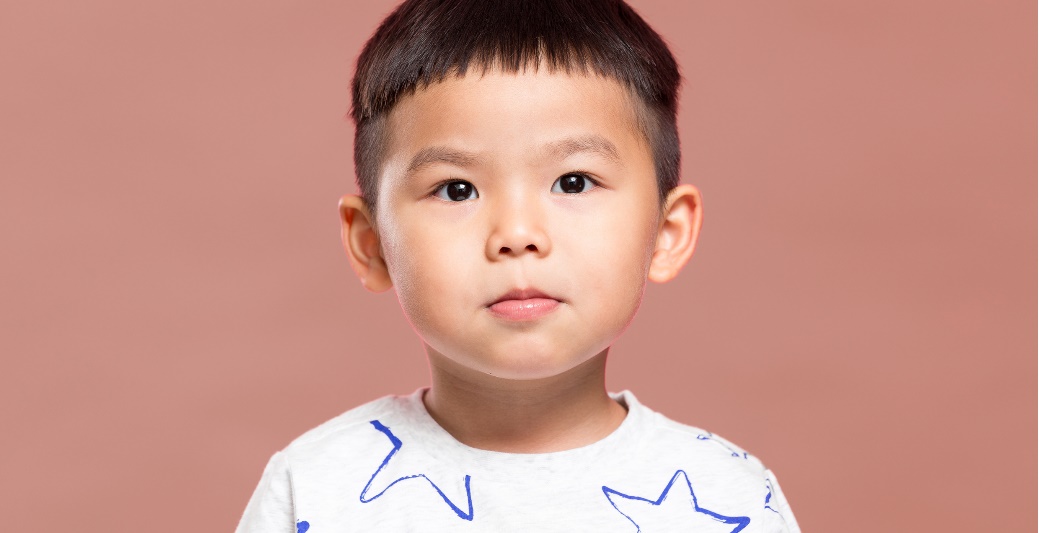 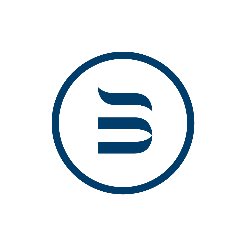 BekaertDeslee
SleepDimensions
贝卡特德思丽睡眠解决方案

6 brand dimensions full of solutions
for your customer’s specific
 sleeping need.
六大睡眠解决方案  满足客户不同需求
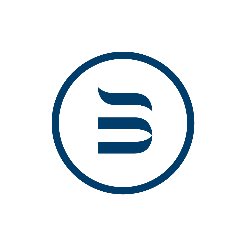 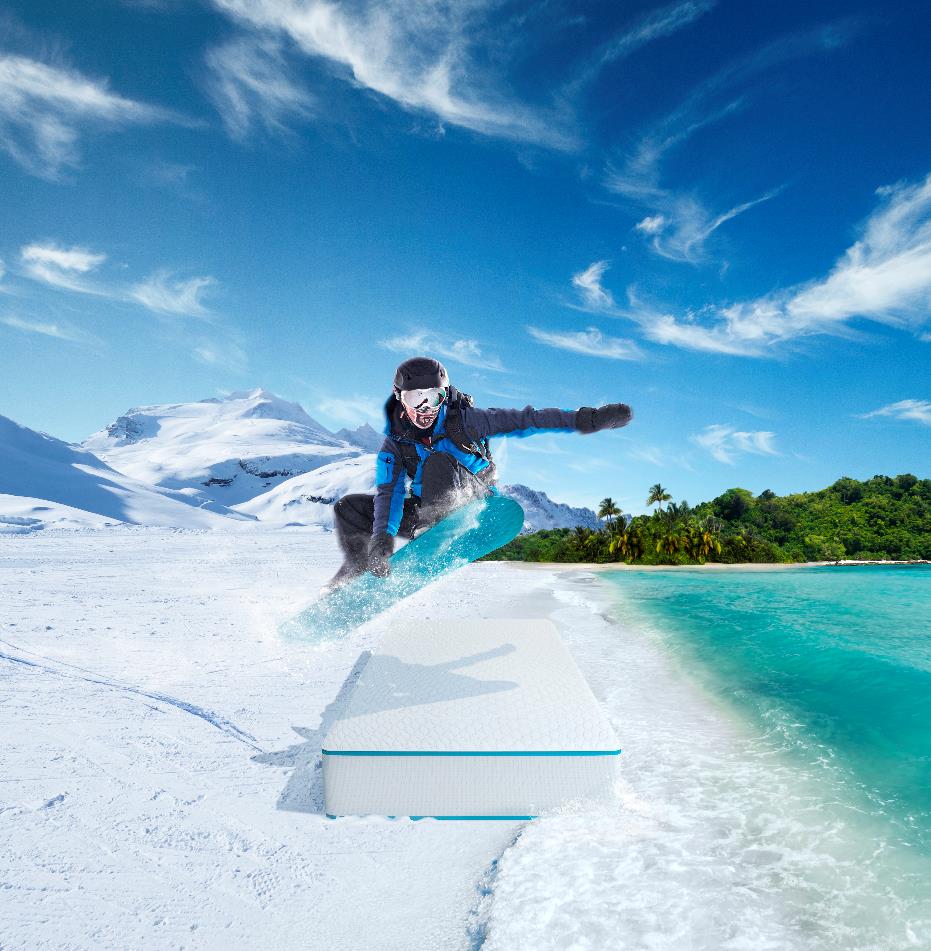 CLIMATE
Sleep cool & dry! 
营造干爽凉快的睡眠

Specifically engineered textiles optimize temperature and reduce humidity.

独家定制面料  
优化睡眠温度并减少湿度


旗下品牌：
Adaptive
Tencel
Cairfull
SensIce
等等
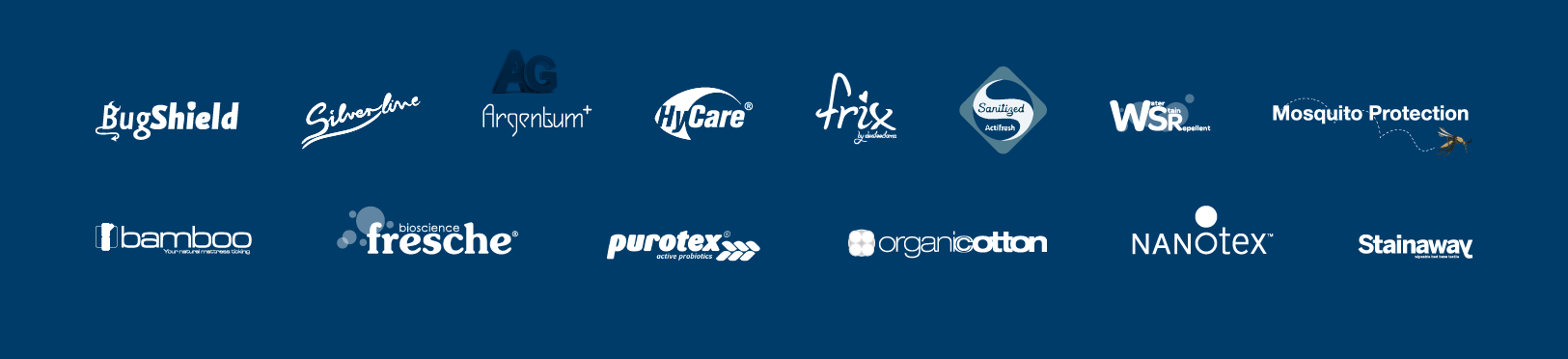 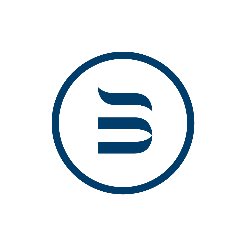 CLIMATE
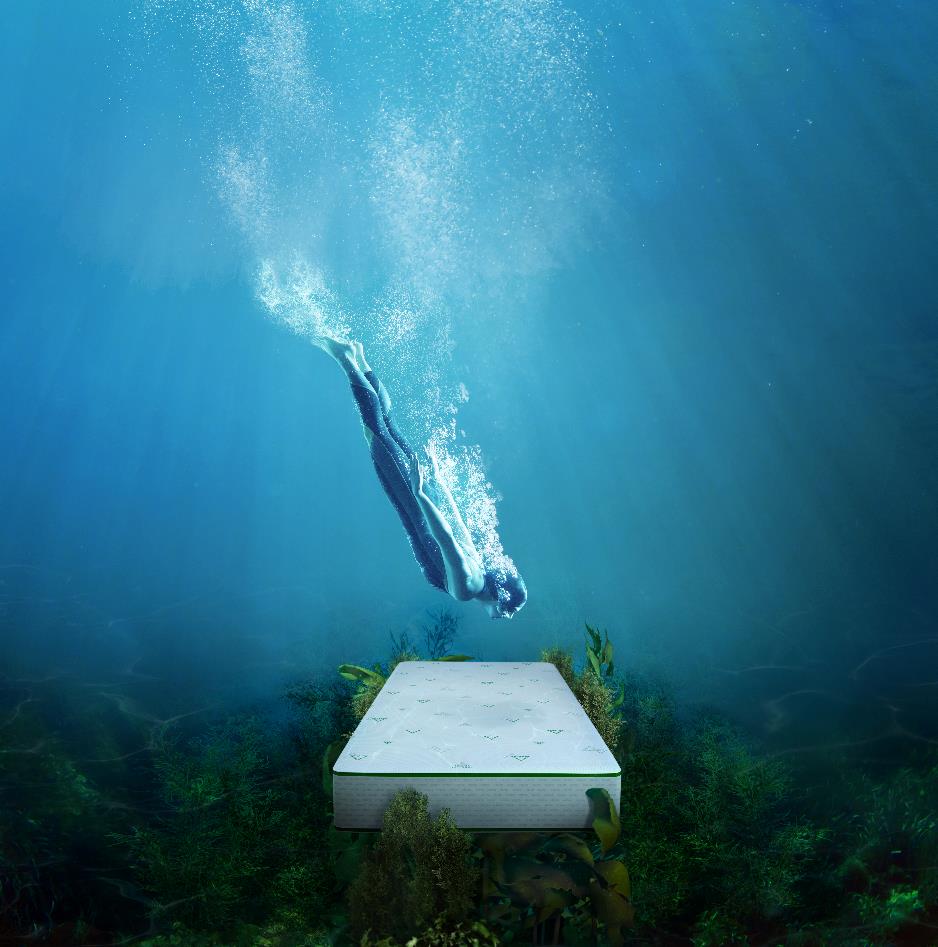 CLEAN
Sleep fresh & clean
打造清新洁净的睡眠 

Mattress textiles for a long lasting hygienic sleep environment.

全新的床垫纺织面料
带来长效的洁净睡眠环境

旗下品牌：
Purotex
Lotus
Fresche
Hycare/Sanitized
Argentum+
等等
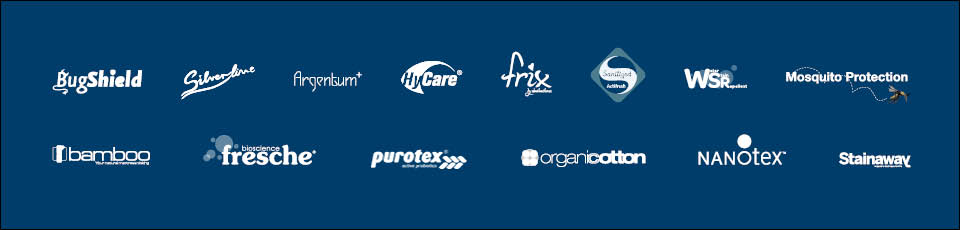 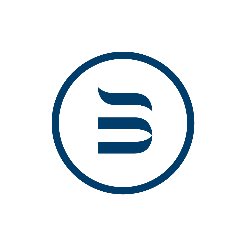 CLEAN
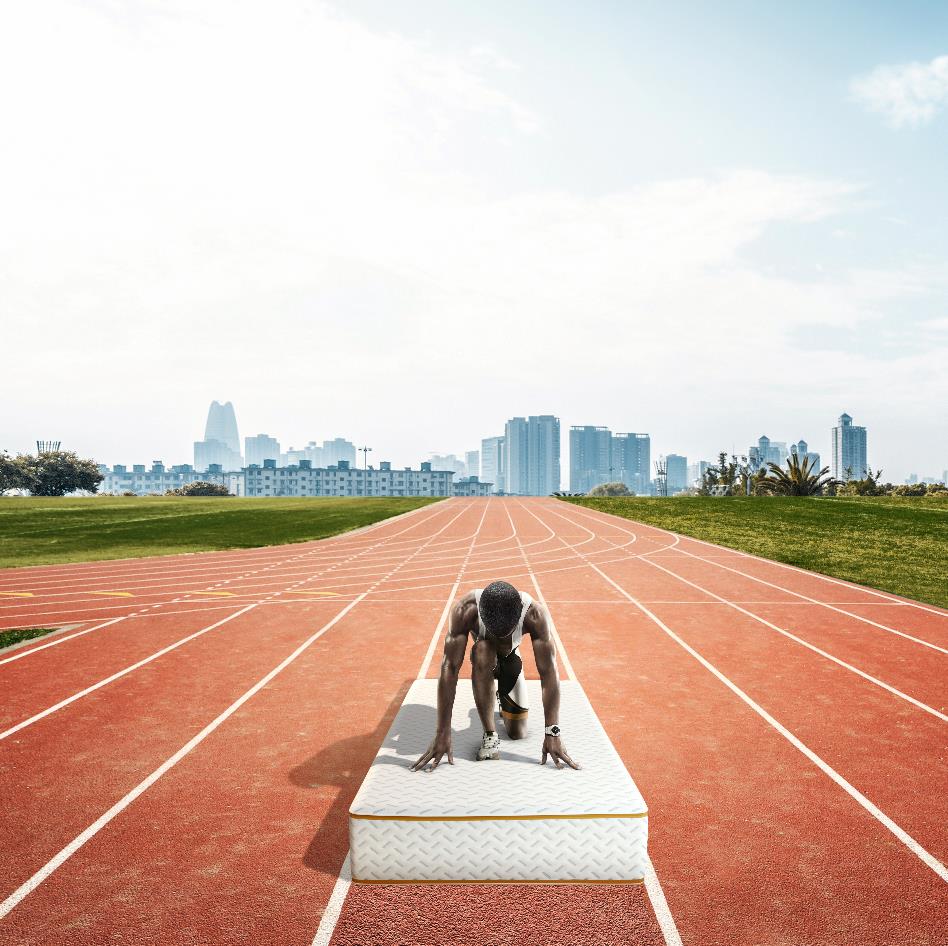 REVIVE
Energize your body
释放身体能量的睡眠

High-tech sleep surfaces that recharge your batteries for an active life.

蕴含科技含量的床垫面料
为多彩生活注入无限能量

旗下品牌：
Intense
Nanobionic
Celliant
SKIN+
等等
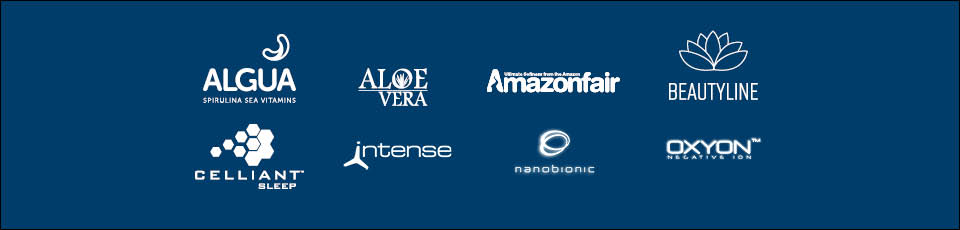 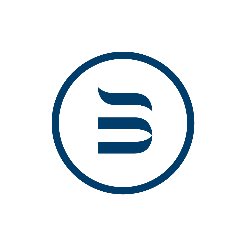 REVIVE
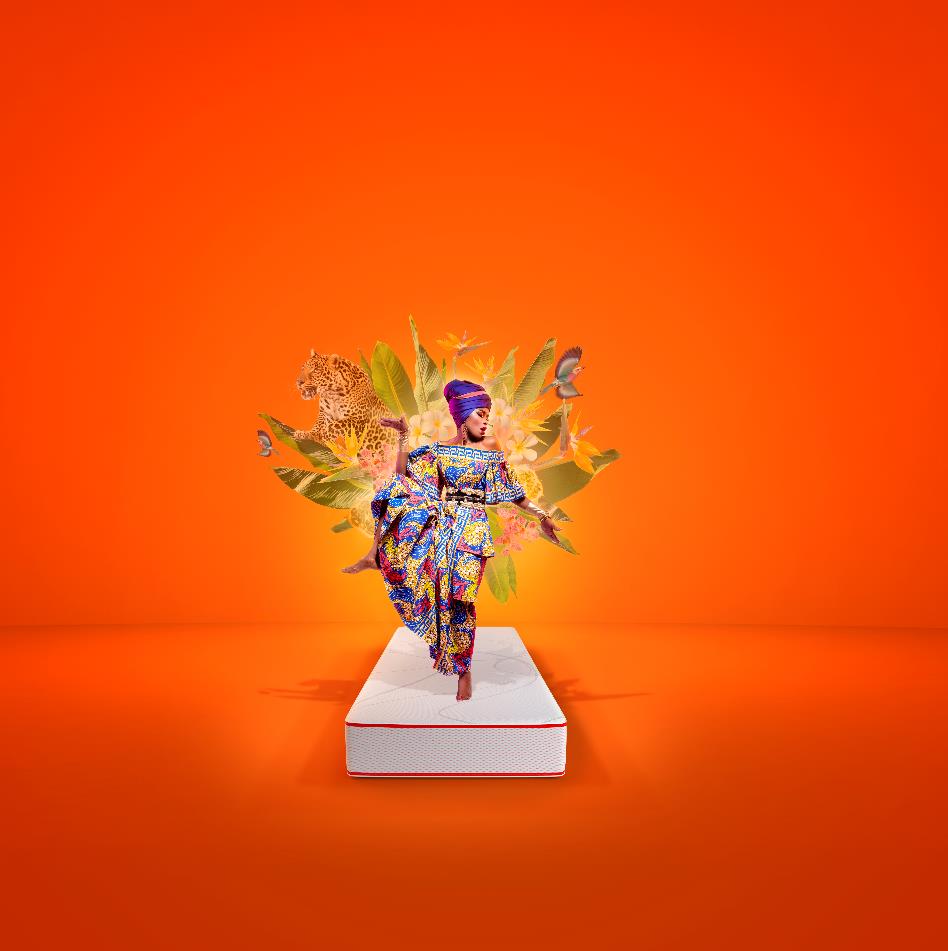 SENSES
Awake your senses 
唤醒愉悦感官的睡眠

Stylish, soft, scented textiles that trigger all your senses.

独树一帜，柔软馨香的床垫面料
给您带来全新的感官享受

旗下品牌：
Real Silk
Finesse
SensIce
Cashmere
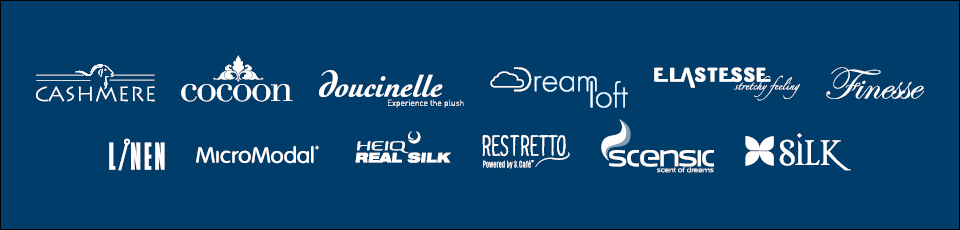 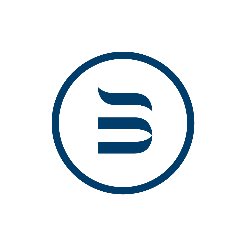 SENSES
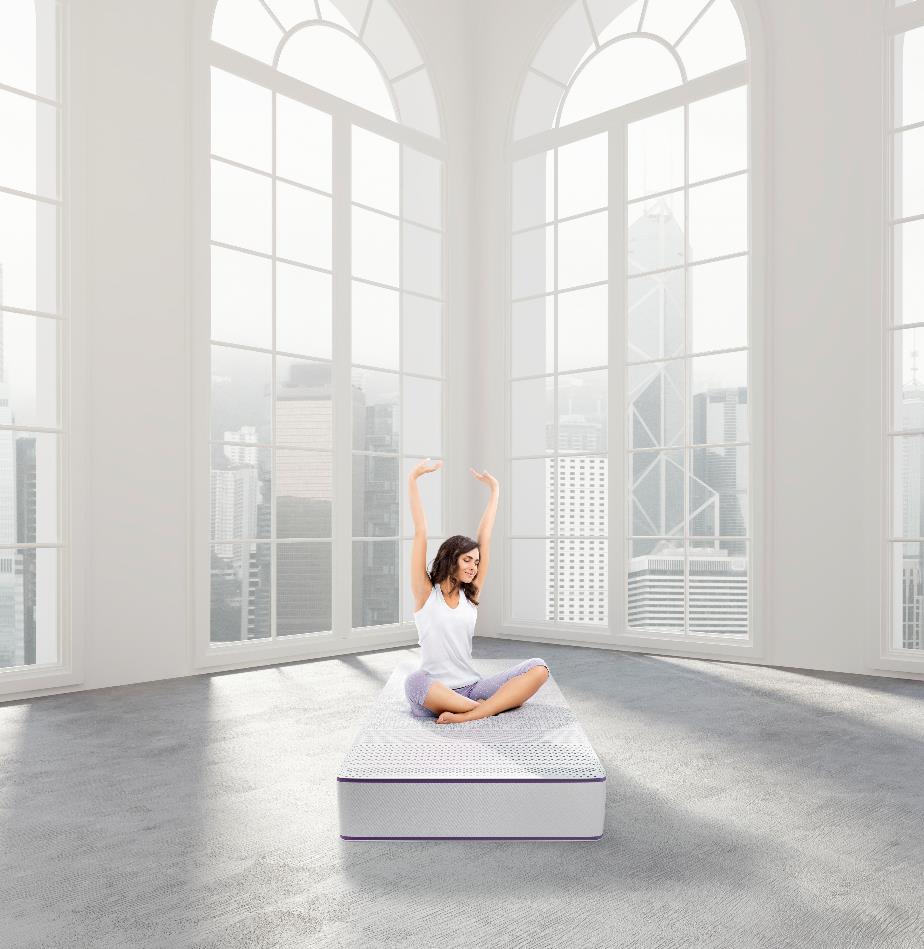 SUPPORT
Support your back 
 提供有效承托的睡眠

Flexible textiles that adapt to the shape of your body.

弹性卓越的床垫面料
为身体调节最合适的睡眠弧度

旗下品牌：
Bodyfit
Cairfull
Biaxial
等等
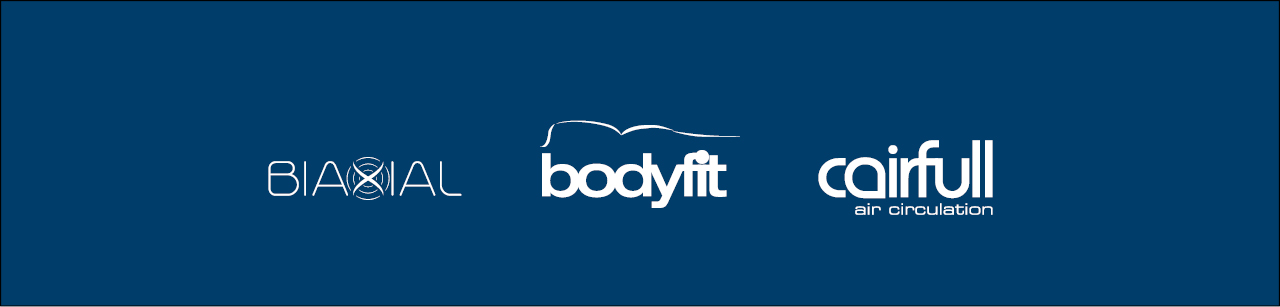 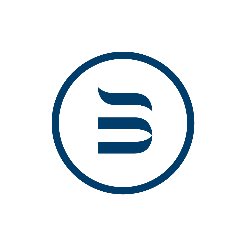 SUPPORT
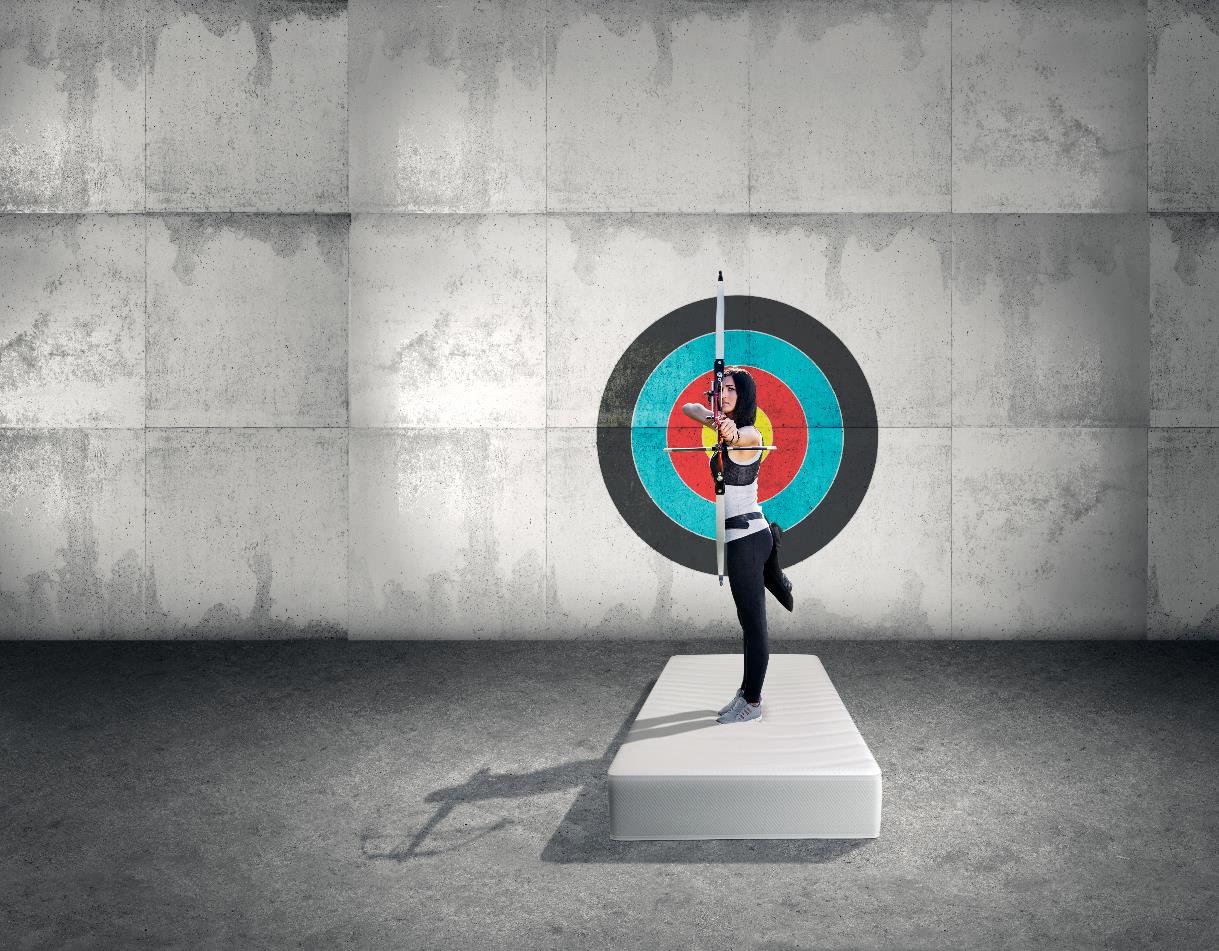 FIT FOR FUNCTION
Try our clever solutions
定制集约高效的睡眠

We offer B2B expertise through customized technologies.

运用独家定制科技
为B2B提供最专业的解决方案

旗下品牌：
AntiSlip
Fire Safety
PILLINGPROOF
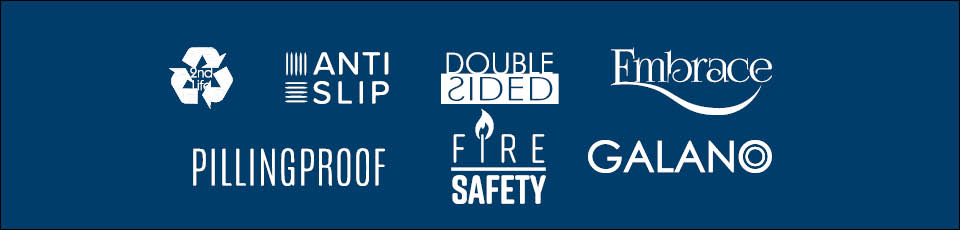 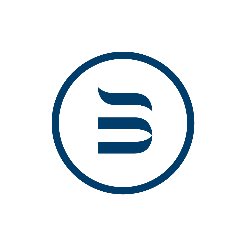 FIT FOR FUNCTION
Agenda
BekaertDeslee Overview
BD Fresh Graduate Program
39
What is BDCN Fresh Graduate Plan?
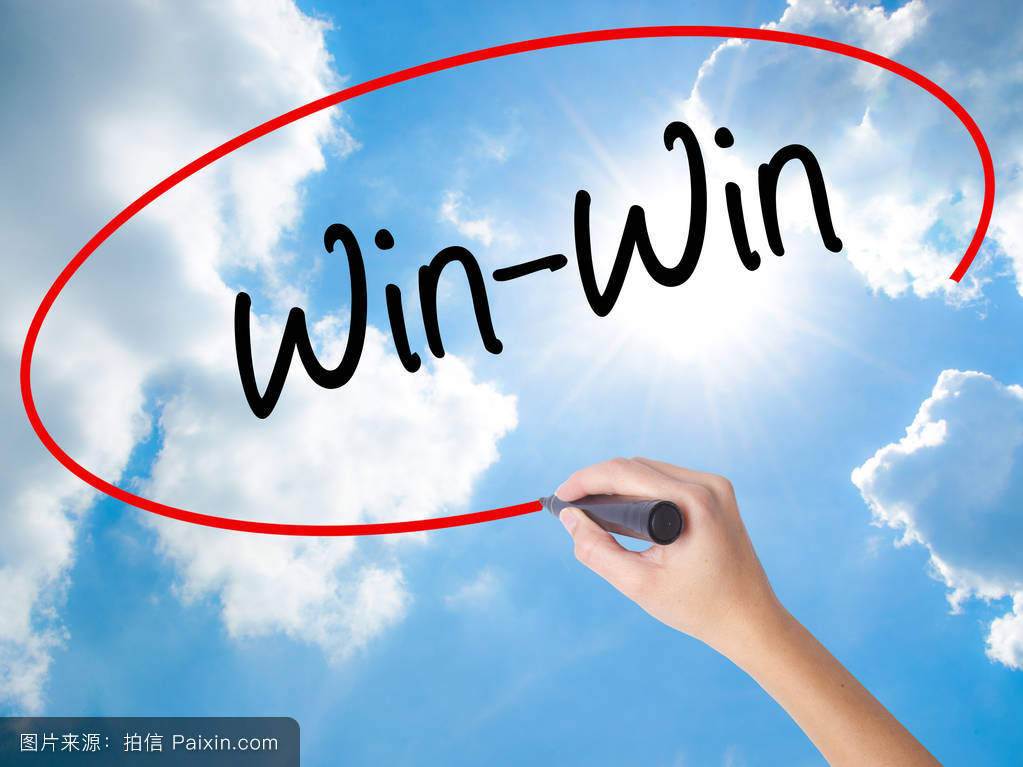 40
Development Module
Assignments
Special Projects
Task Forces
Delegated Work
Work in Untested Areas
Feedback
Coaching
Mentoring
Observation of Others
Role Models
Resources
Training Programs
41
BDCN Fresh Graduate Plan
Stage 1
Fit In
Solid training and development plan
Stage 2
Independent
Stage 3
Stand Out
42
Talent Management Process
43
Life in BDCN
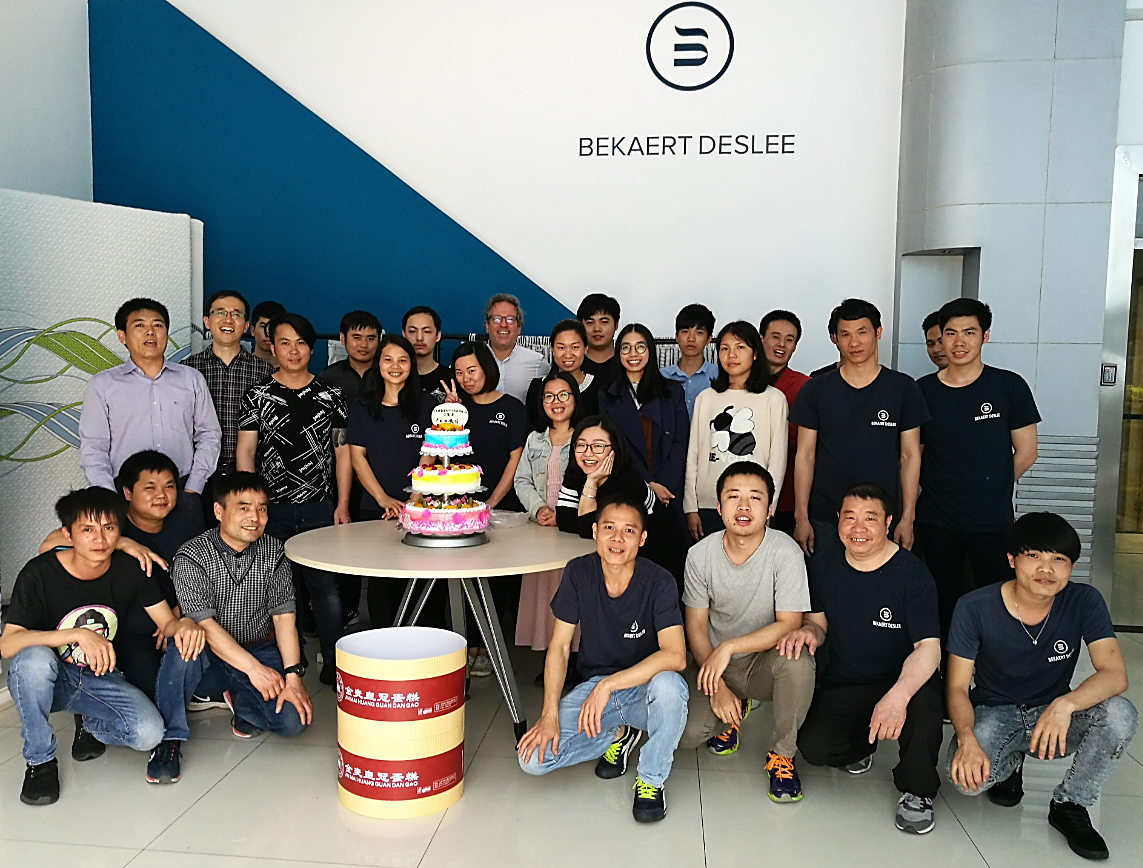 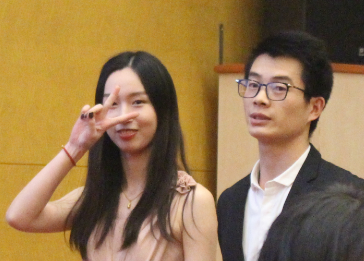 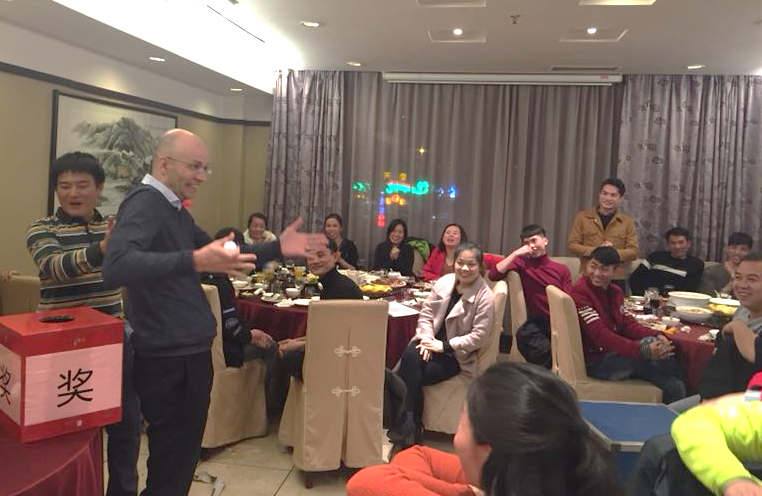 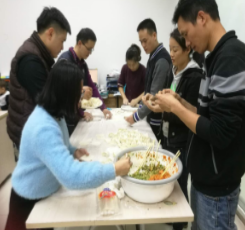 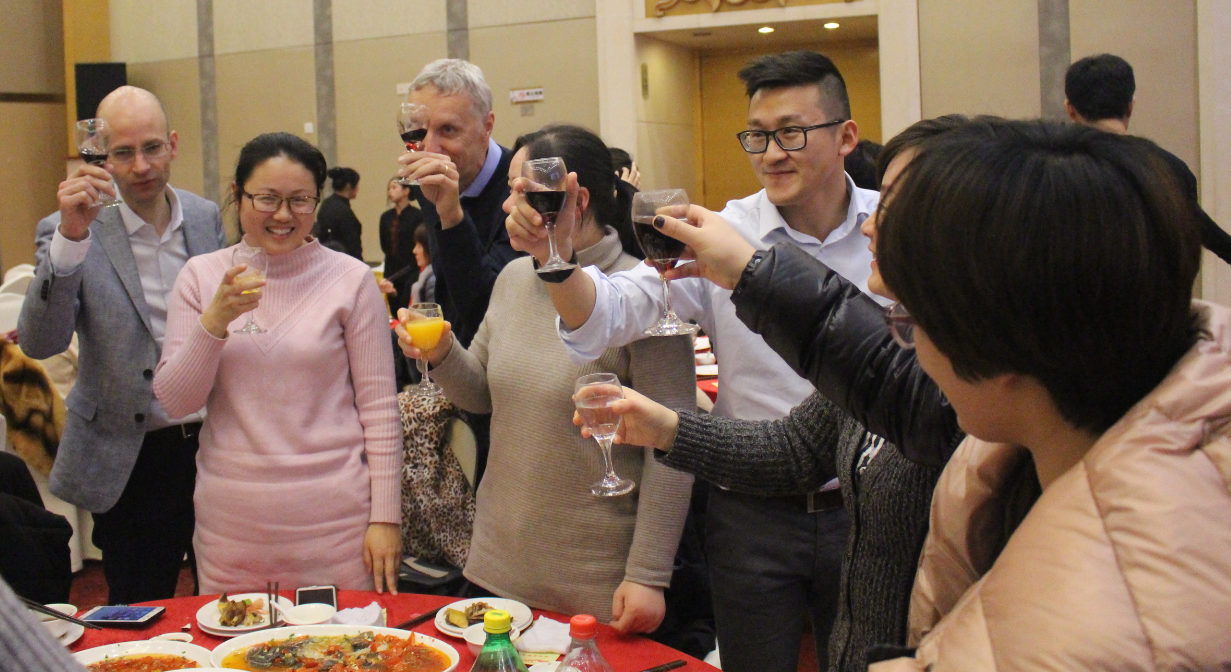 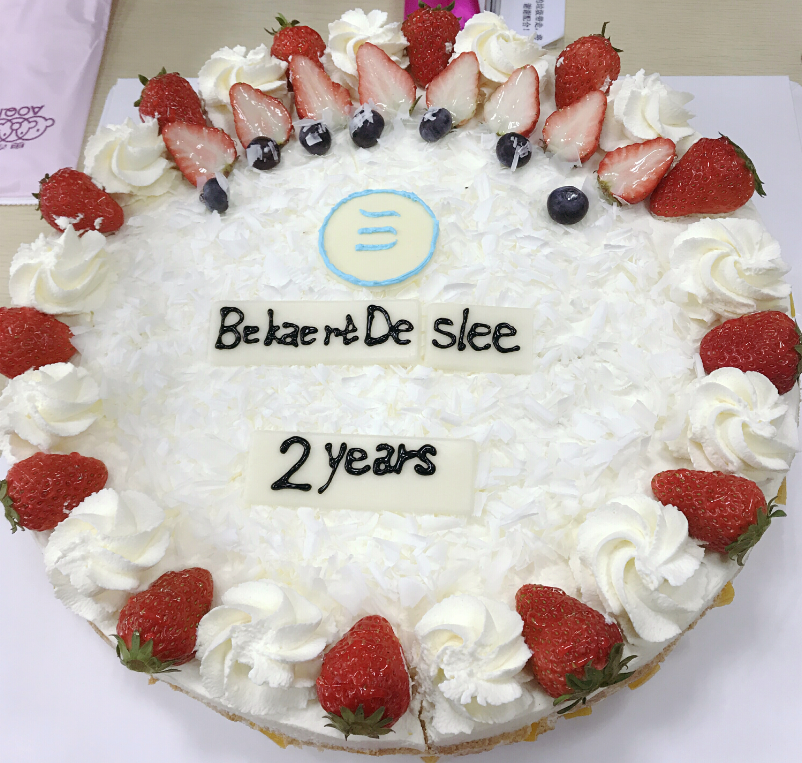 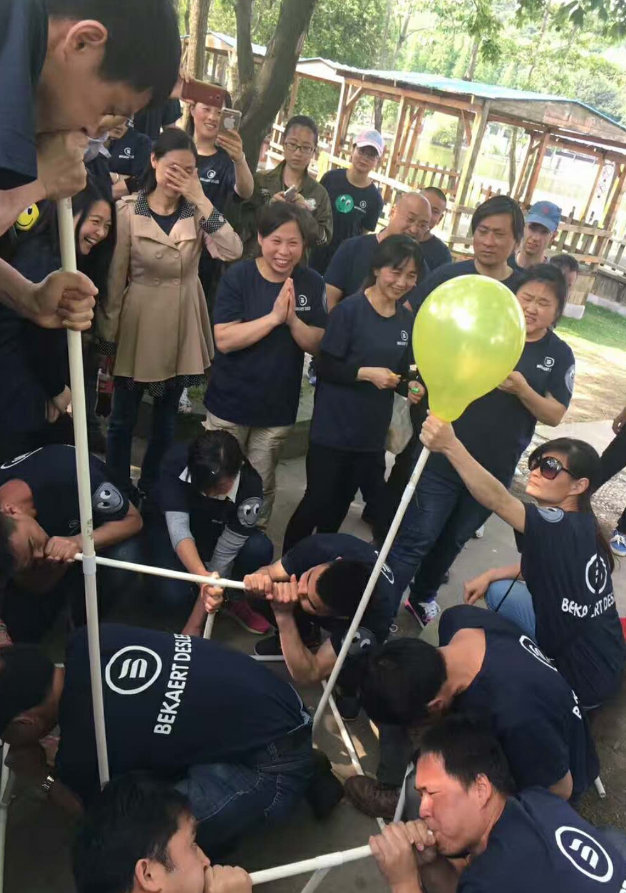 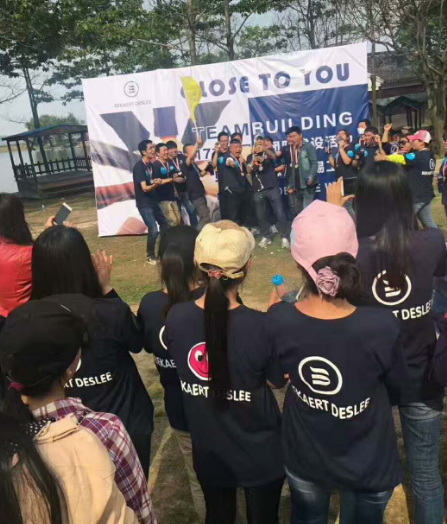 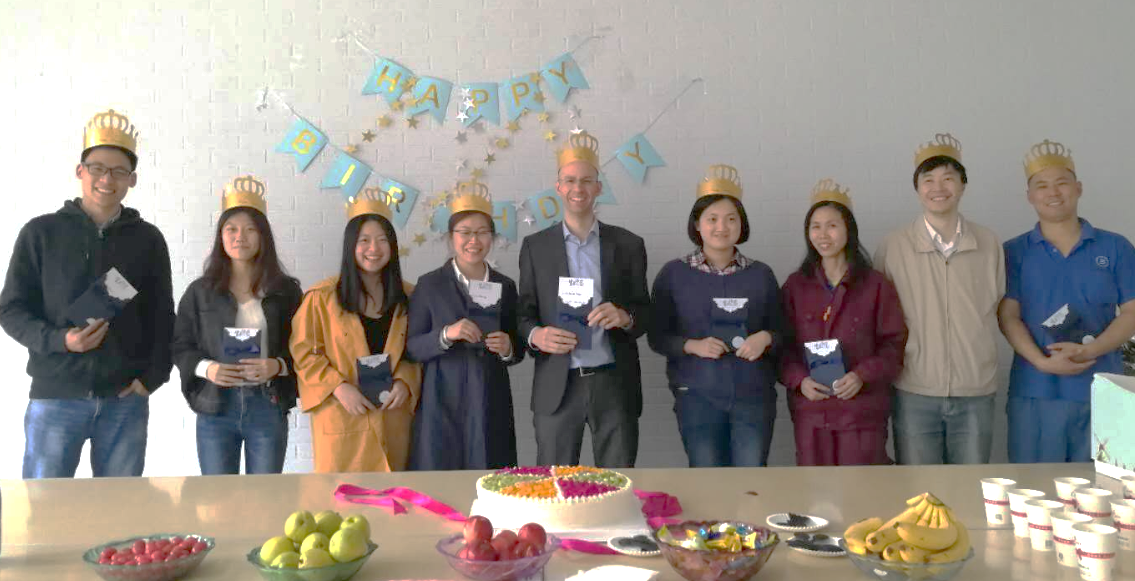 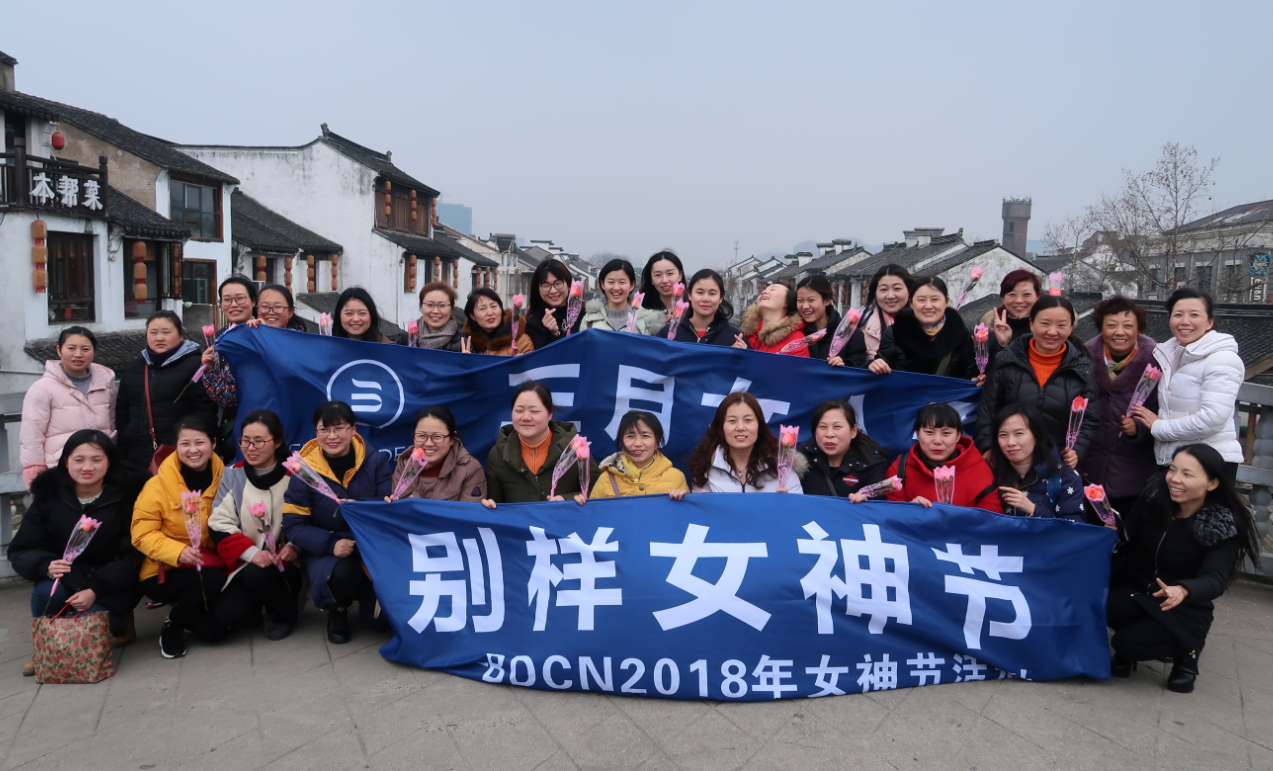 44
C&B
生活补助，实习阶段
免费工作餐
交通补助
健康体检
团队活动
节日礼金
商业保险
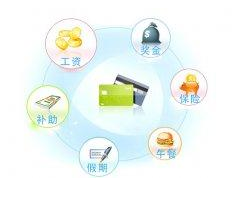 Our Needs
46
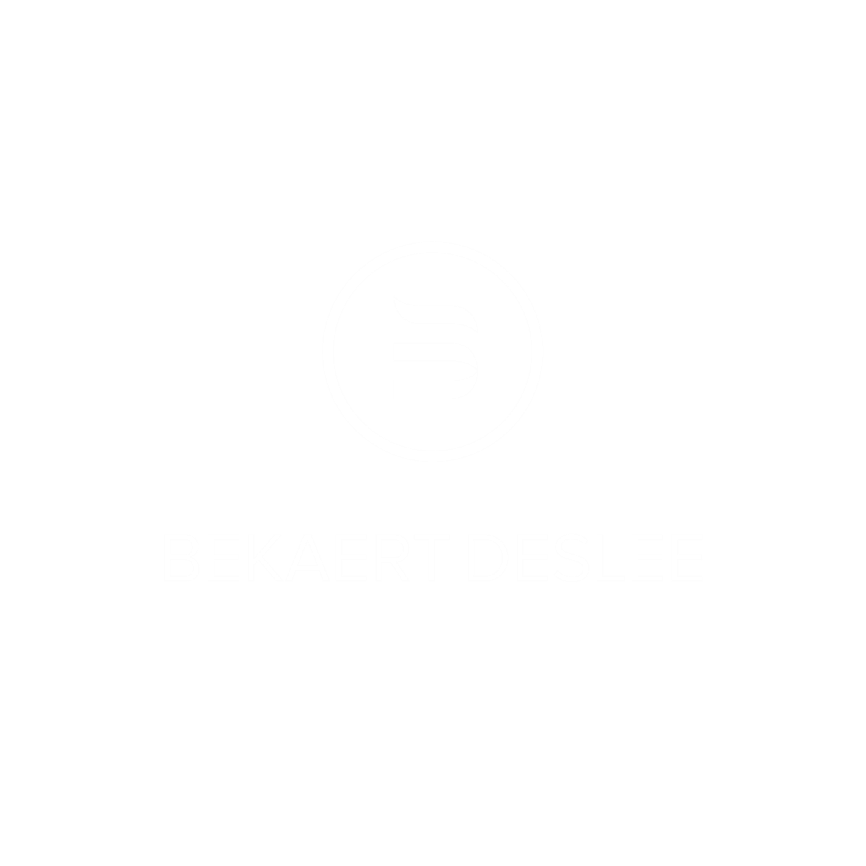 www.bekaertdeslee.com